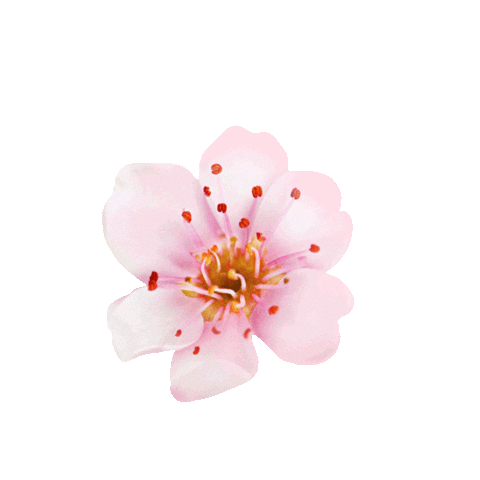 KHỞI ĐỘNG
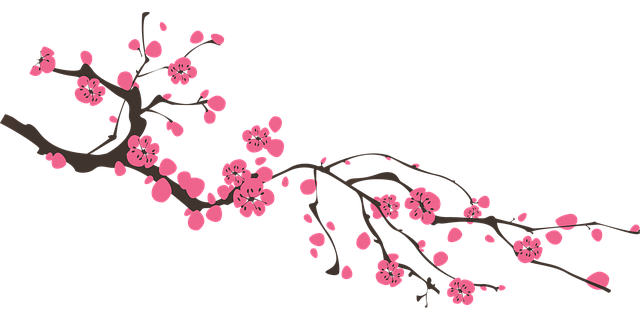 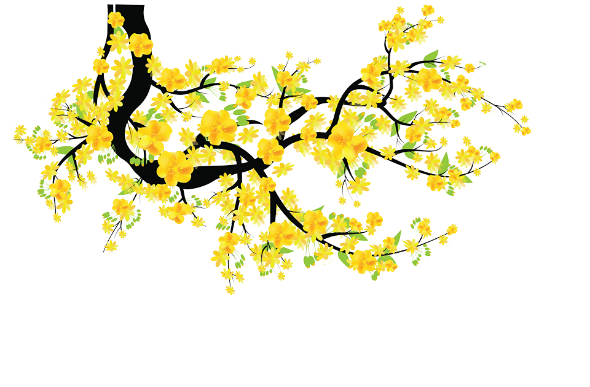 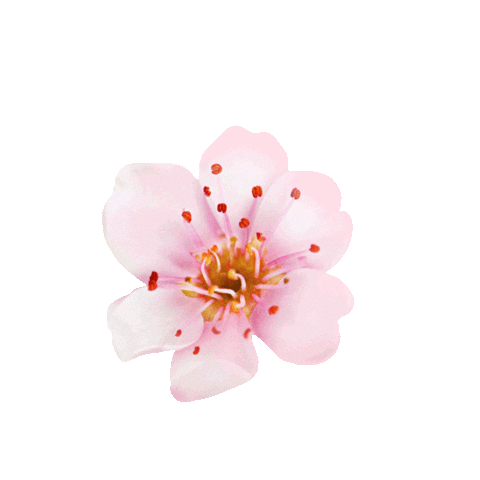 Tiếng Việt 
Chủ điểm: Bốn mùa mở hội
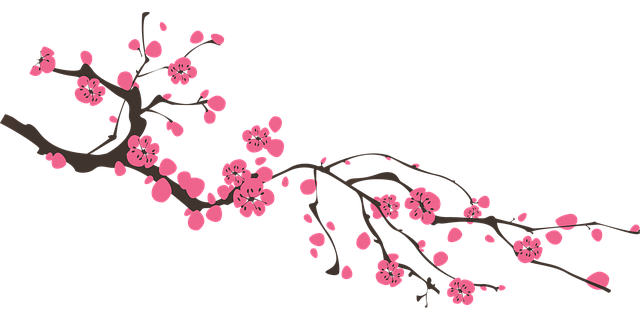 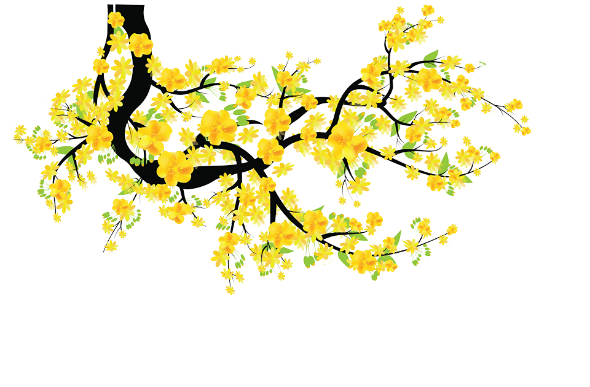 Nói với bạn về sự thay đổi của thiên nhiên nơi em ở vào dịp Tết theo gợi ý:
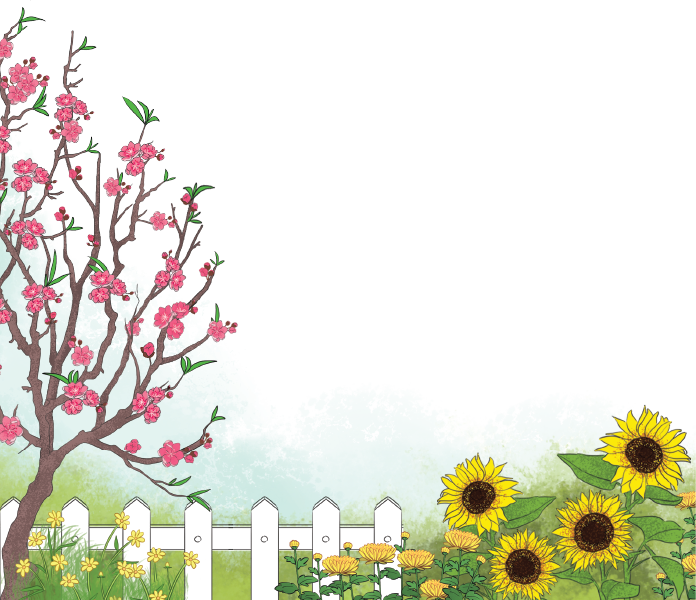 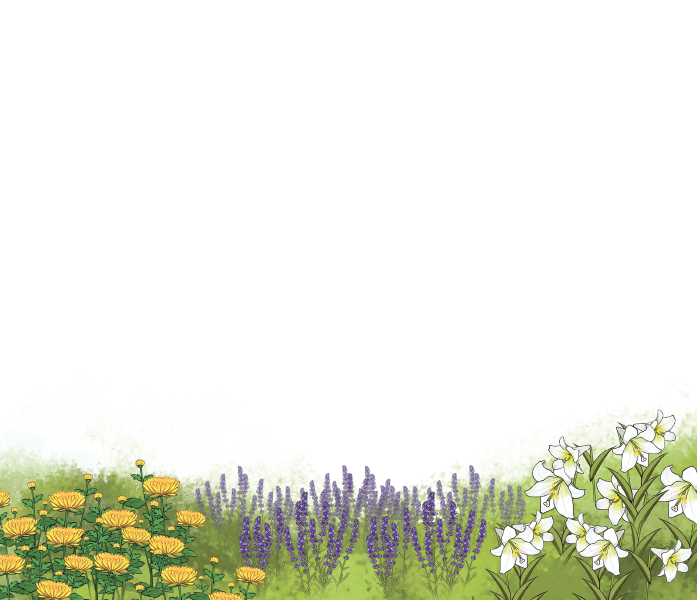 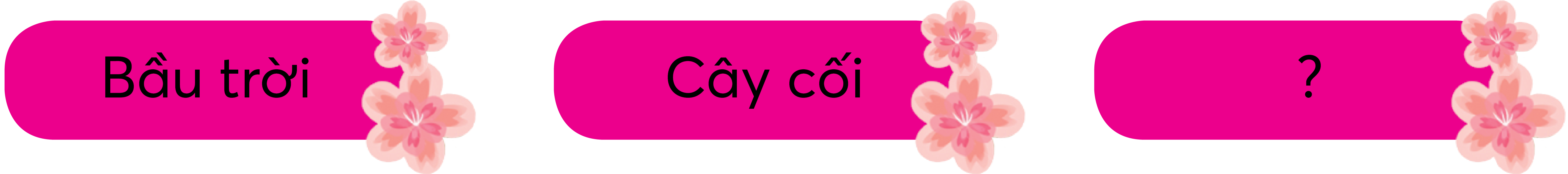 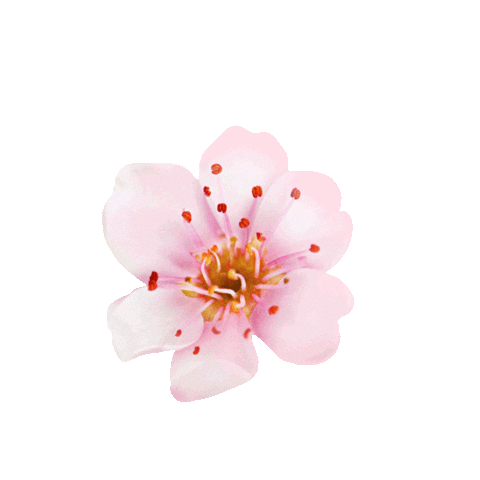 Tiếng Việt 
Đọc: Chiếc áo của hoa đào
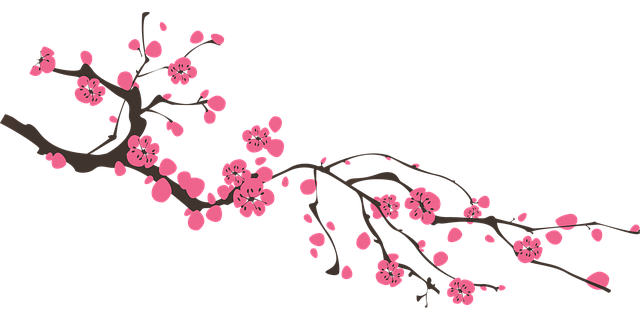 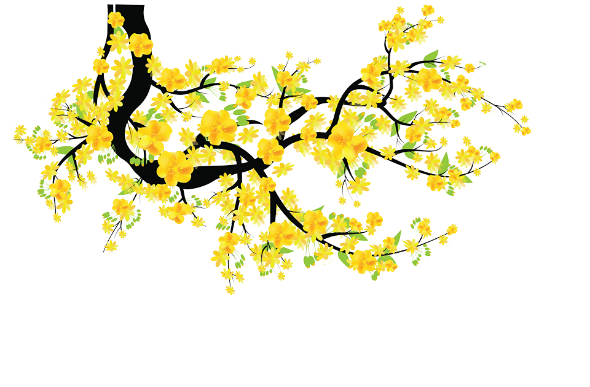 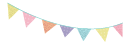 Lắng nghe đọc mẫu
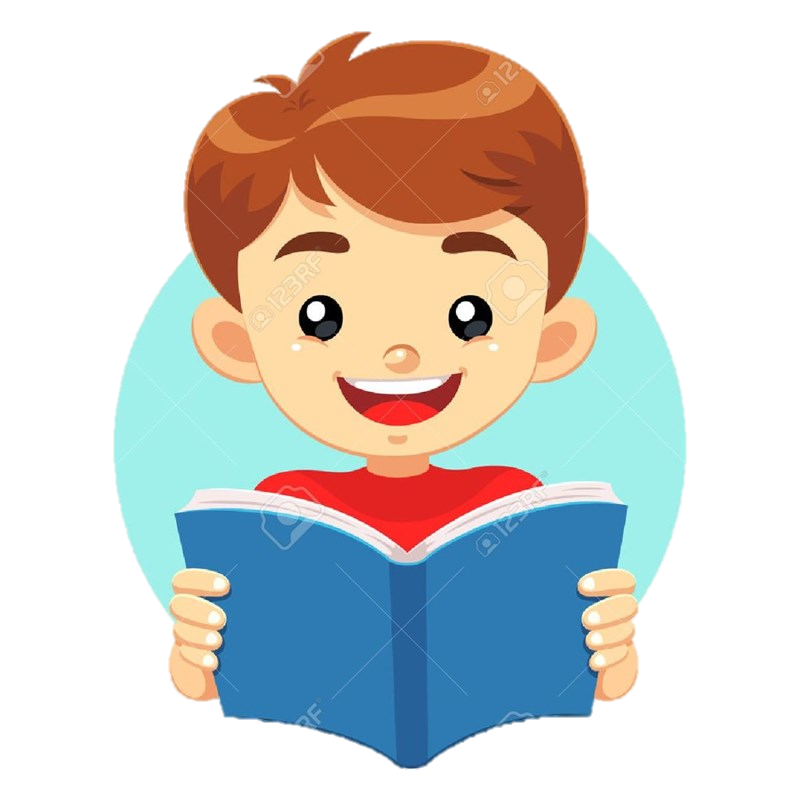 TAI NGHE
TAY DÒ
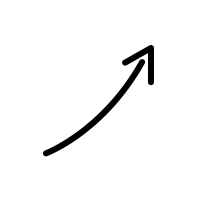 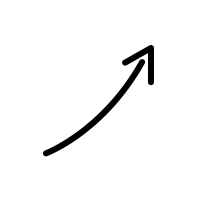 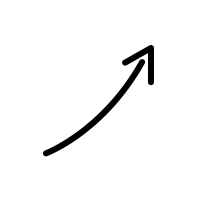 MẮT DÕI
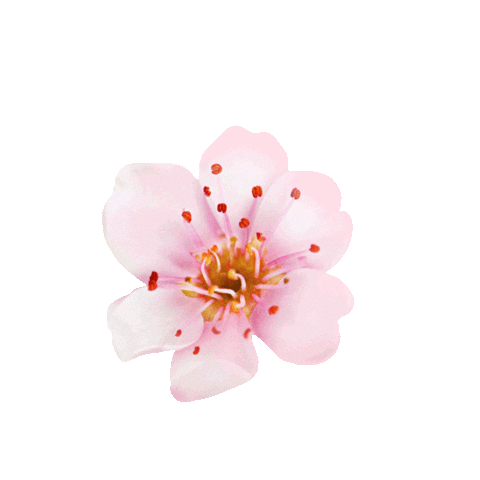 LUYỆN ĐỌC CÂU NHÓM ĐÔI
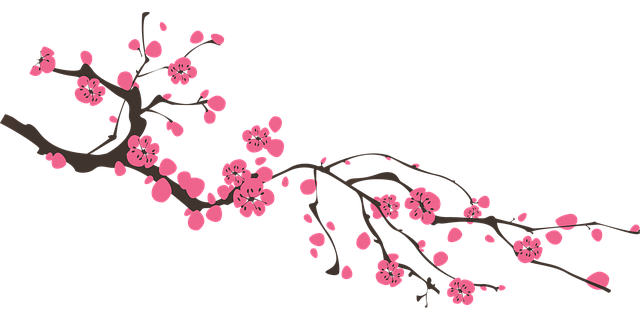 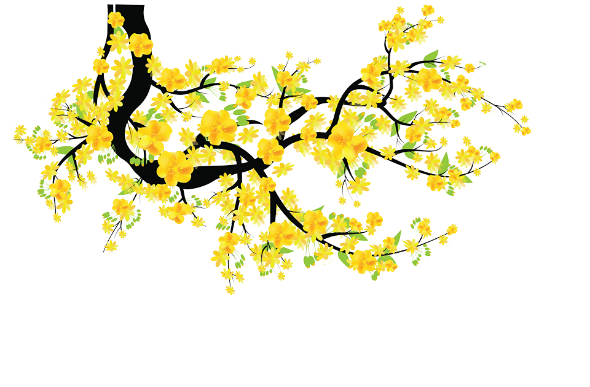 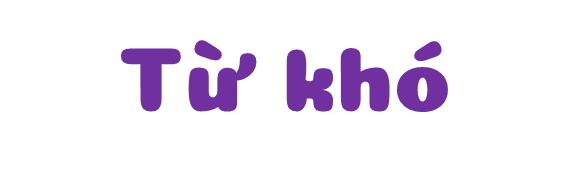 thưa thớt
tuyệt vời
khẳng khiu
rực rỡ
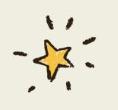 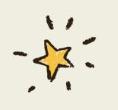 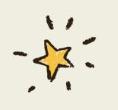 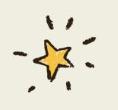 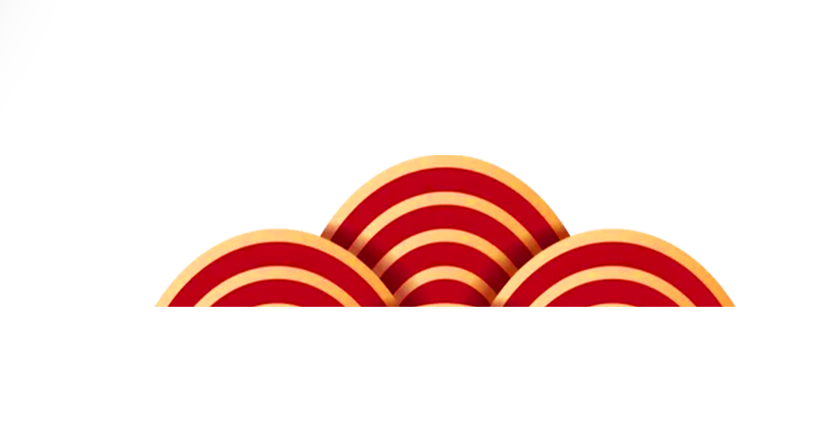 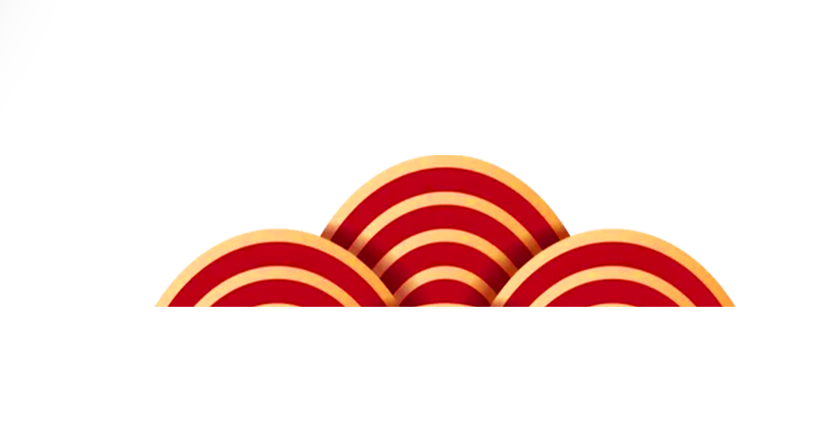 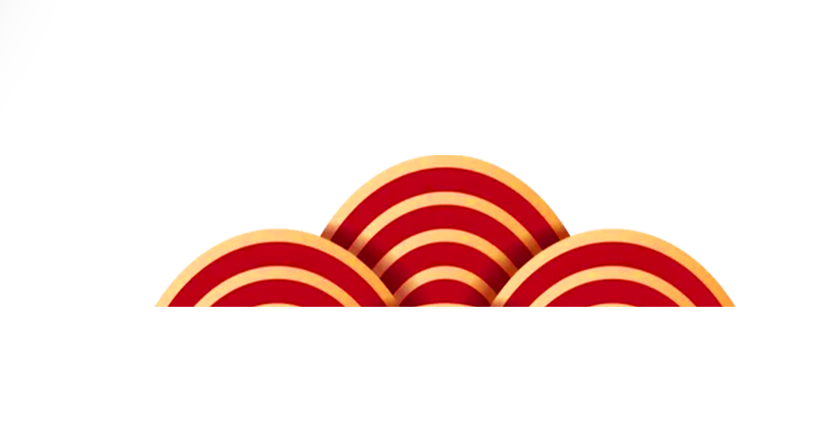 Chiếc áo của hoa đào
1
1. Trong vườn hoa, loài hoa nào cũng cho là mình đẹp nhất. Chỉ riêng một cái cây đứng ở trong góc vườn là im lặng. Cái cây có nhiều cành nhỏ màu nâu và thưa thớt lá xanh. Những bông hoa nhìn nó và nói:
– Cây gì mà thân cành khẳng khiu thế kia, chẳng có hoa gì cả!
Từ đó, không ai nhắc đến cái cây trong góc vườn nữa.
	2. Sáng ba mươi Tết, cô chủ chạy lại phía góc vườn và reo lên:
– Ôi, cây đào đẹp quá!Các loài hoa bất chợt nhận ra cái cây khẳng khiu mọi khi giờ đã khoác một chiếc áo đẹp tuyệt vời. Hàng nghìn bông hoa thắm hồng xinh xinh đang ùa trong nắng xuân ấm áp.
2
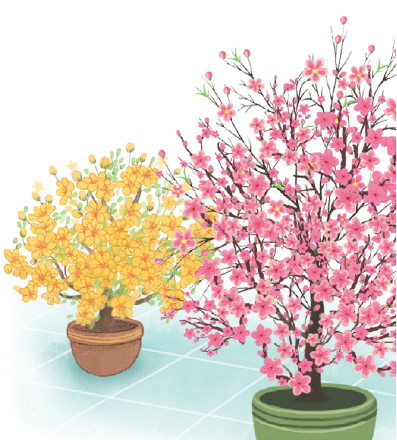 3. Một cây hoa cất tiếng hỏi hoa đào:
– Bạn đã làm cách nào để có được những bông hoa đẹp đến như vậy? Hoa đào dịu dàng trả lời:
– Đó là nhờ đất mẹ nuôi nấng, nhờ mưa nắng bốn mùa, nhờ bàn tay chăm sóc sớm hôm của cô chủ đấy!
	4. Các loài hoa đã hiểu ra. Cảm thấy xấu hổ vì thái độ của mình trước kia, chúng khẽ nói:
– Hoa đào ơi, chúng tớ muốn cùng bạn góp sắc hương trong ngày Tết có được không?
– Được chứ! Nào các bạn, chúng ta hãy cùng nhau đón mừng năm mới nhé!
Cả vườn hoa bừng hương sắc rực rỡ và ngào ngạt để đón mừng mùa xuân về.
3
4
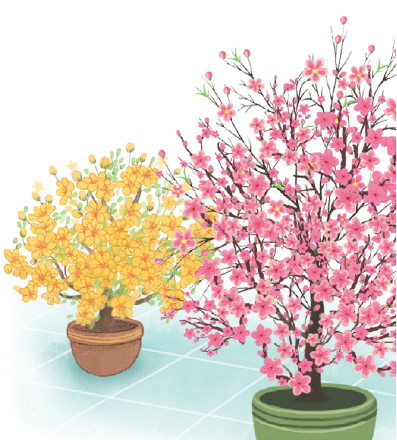 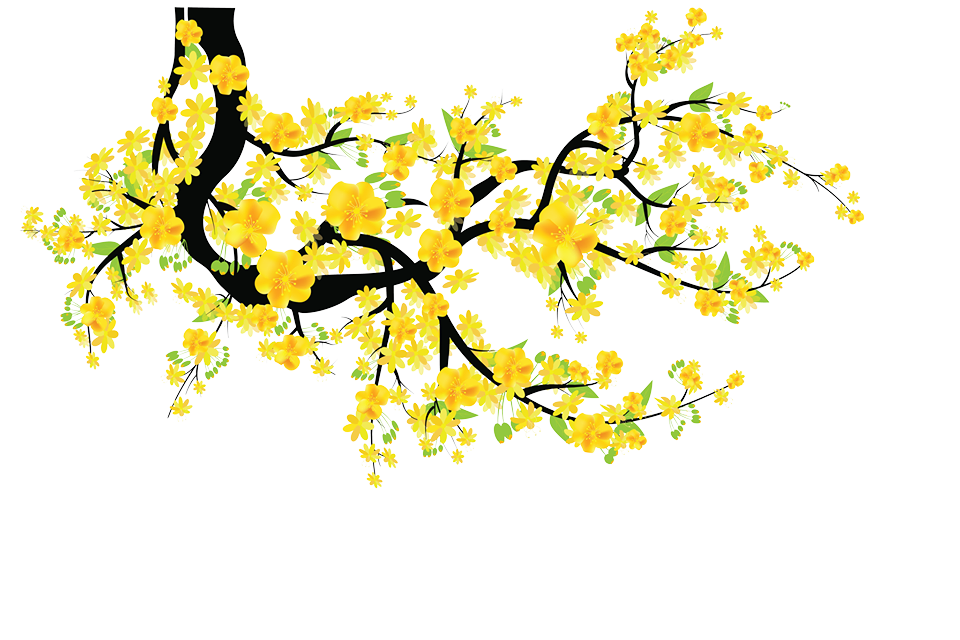 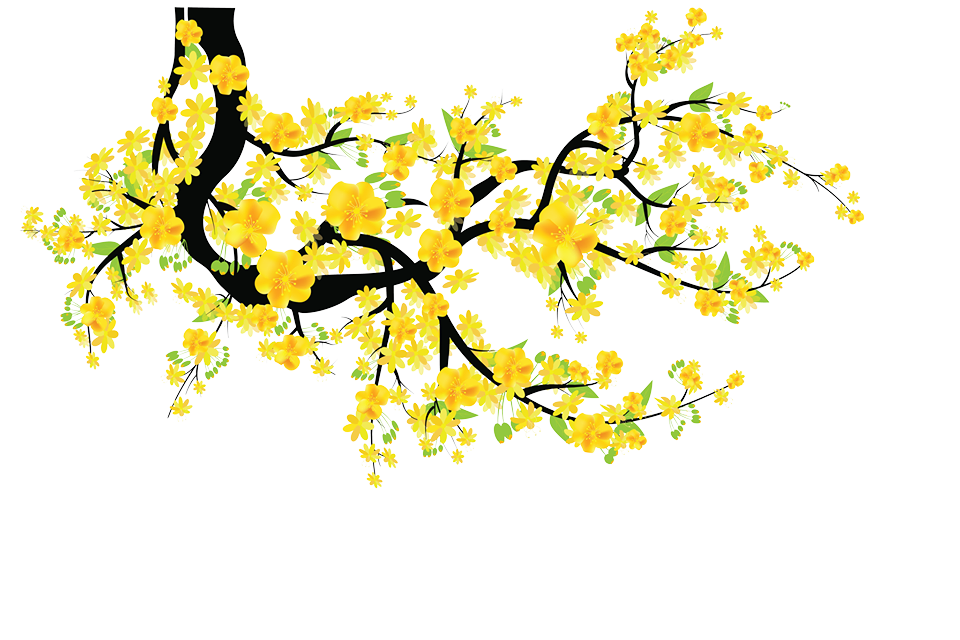 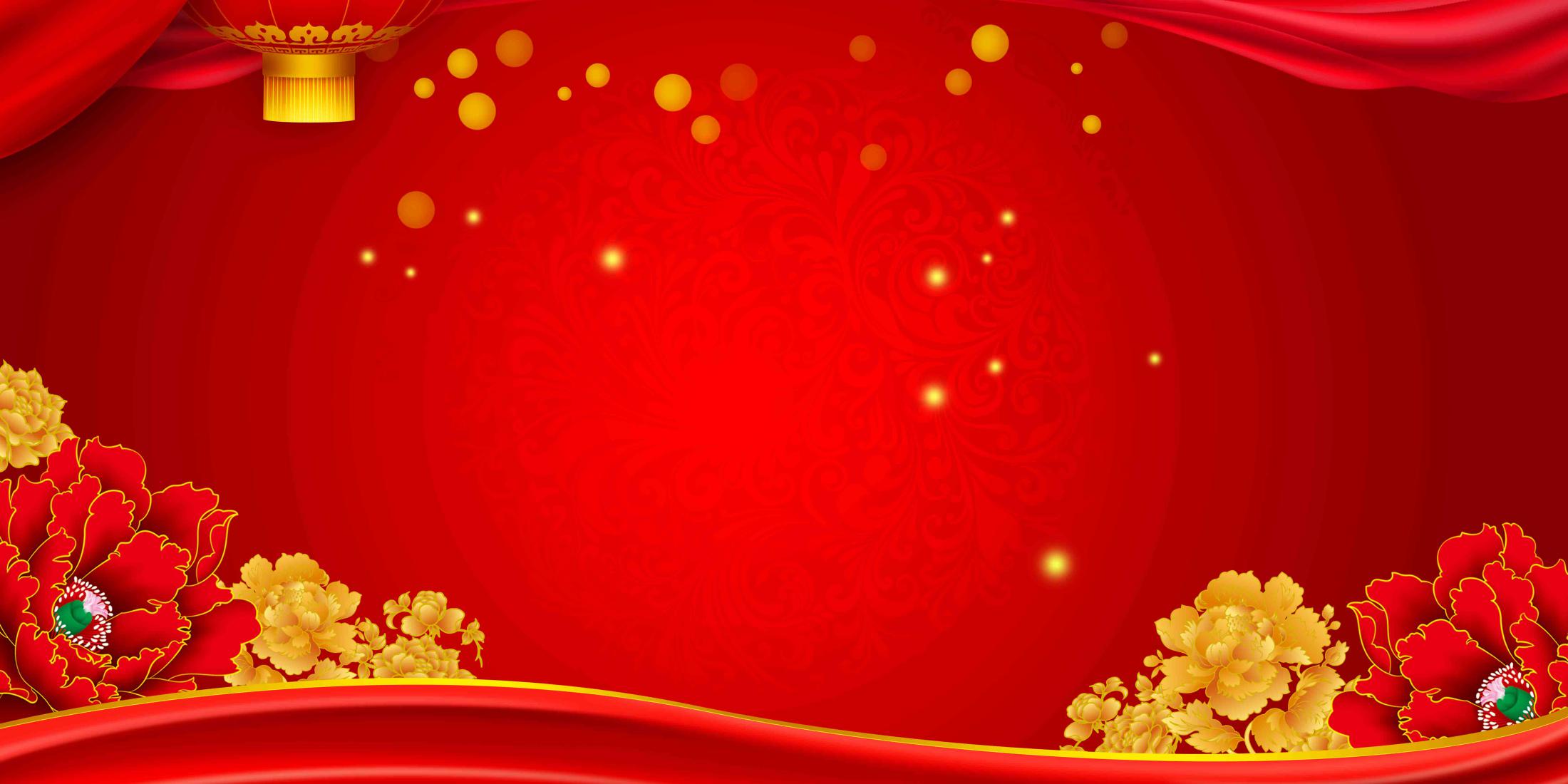 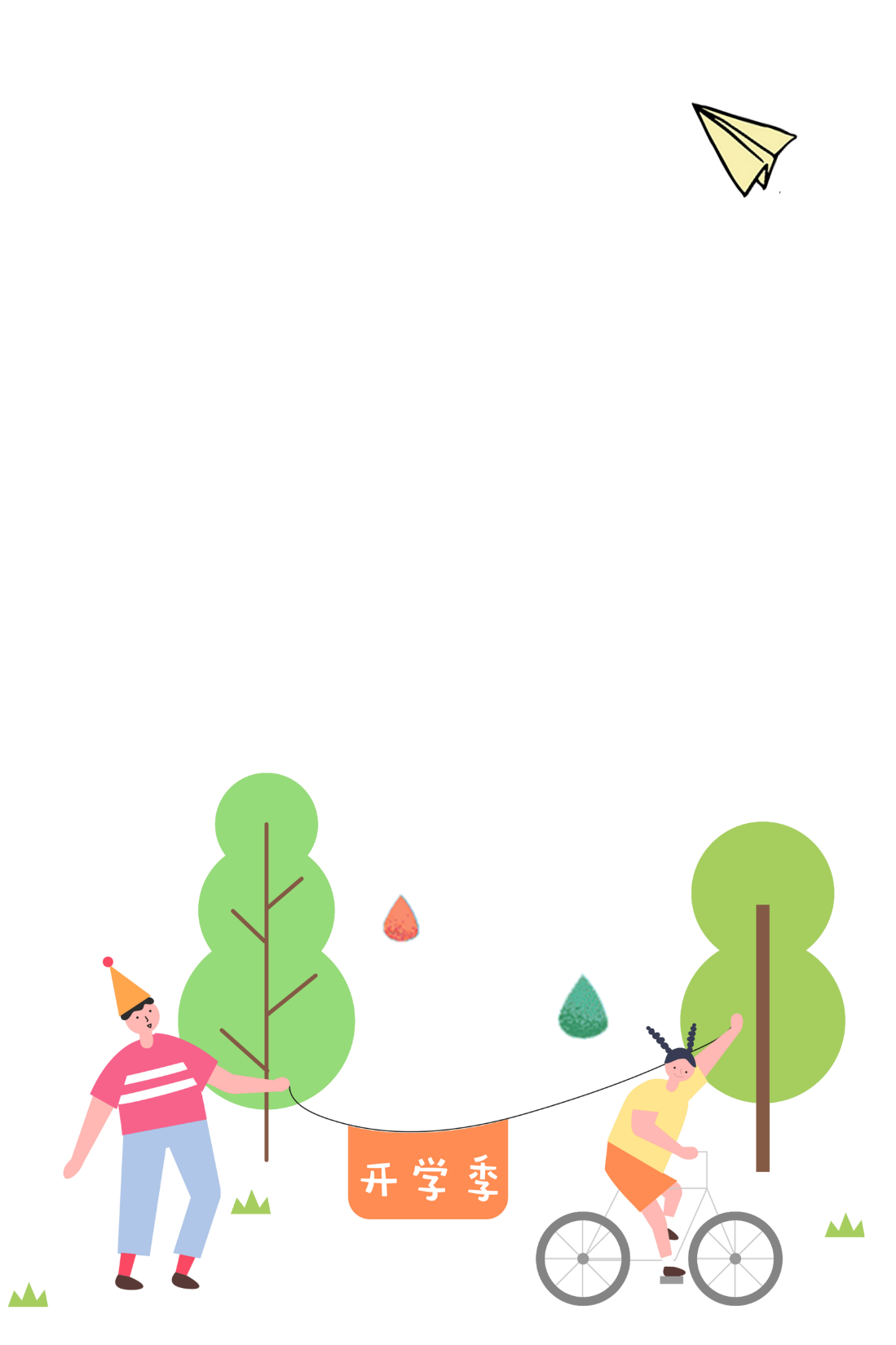 Ngắt nghỉ câu dài ( Đoạn 2)
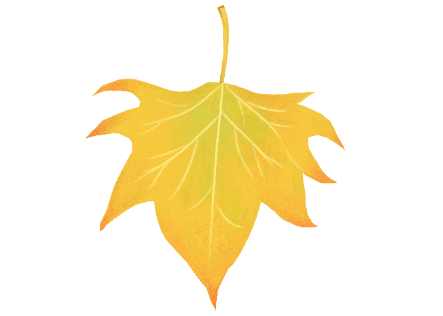 Các loài hoa bất chợt nhận ra cái cây khẳng khiu mọi khi giờ đã khoác một chiếc áo đẹp tuyệt vời.
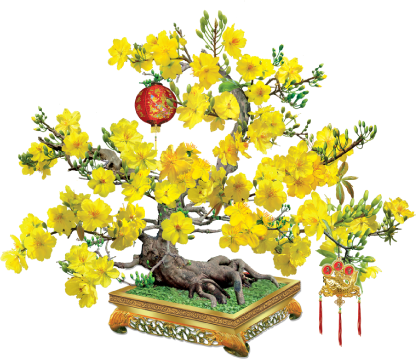 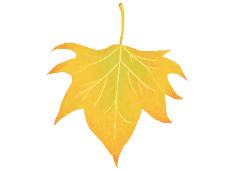 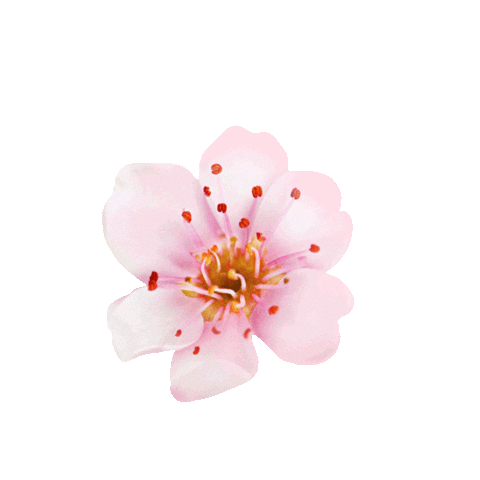 LUYỆN ĐỌC ĐOẠN NHÓM 4
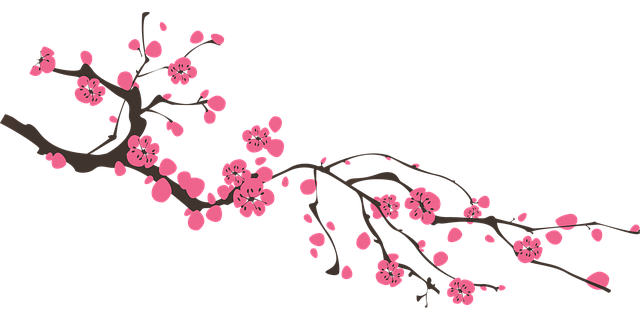 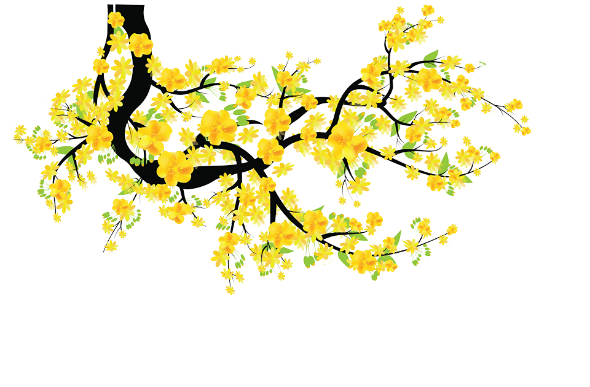 Luyện đọc nhóm
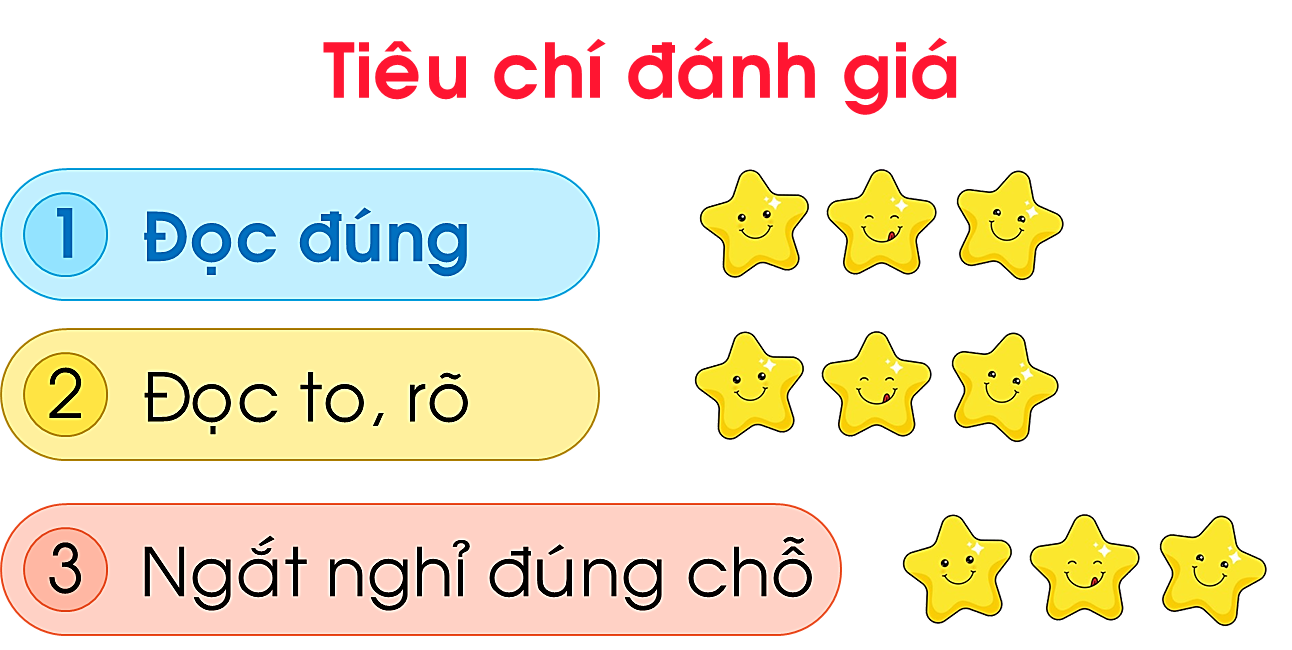 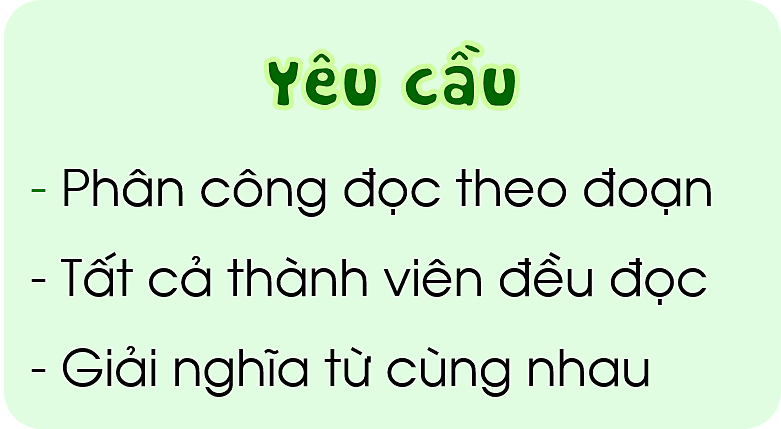 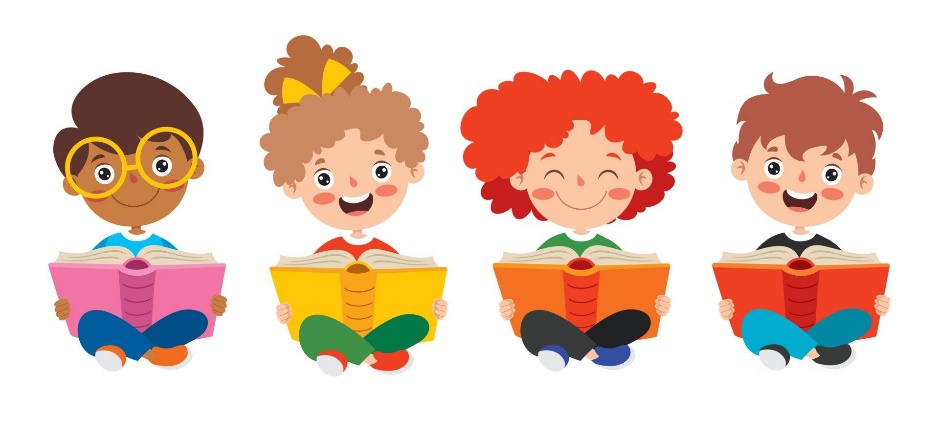 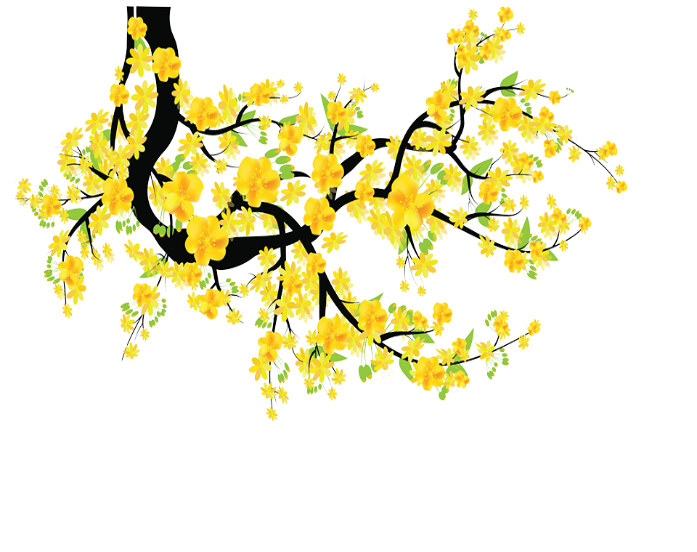 Luyện đọc trước lớp
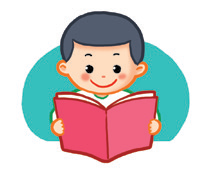 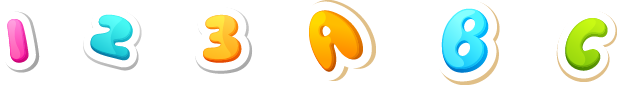 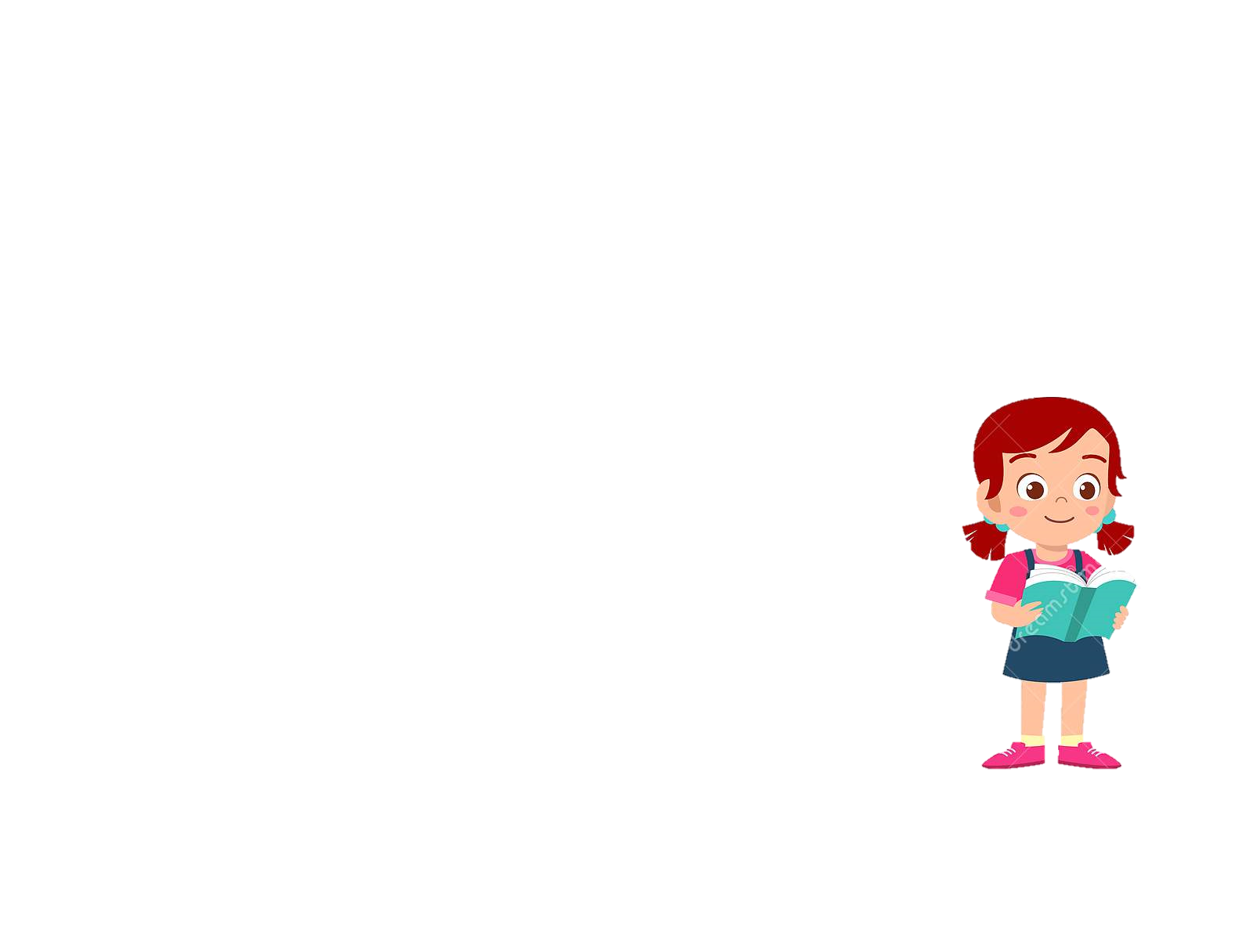 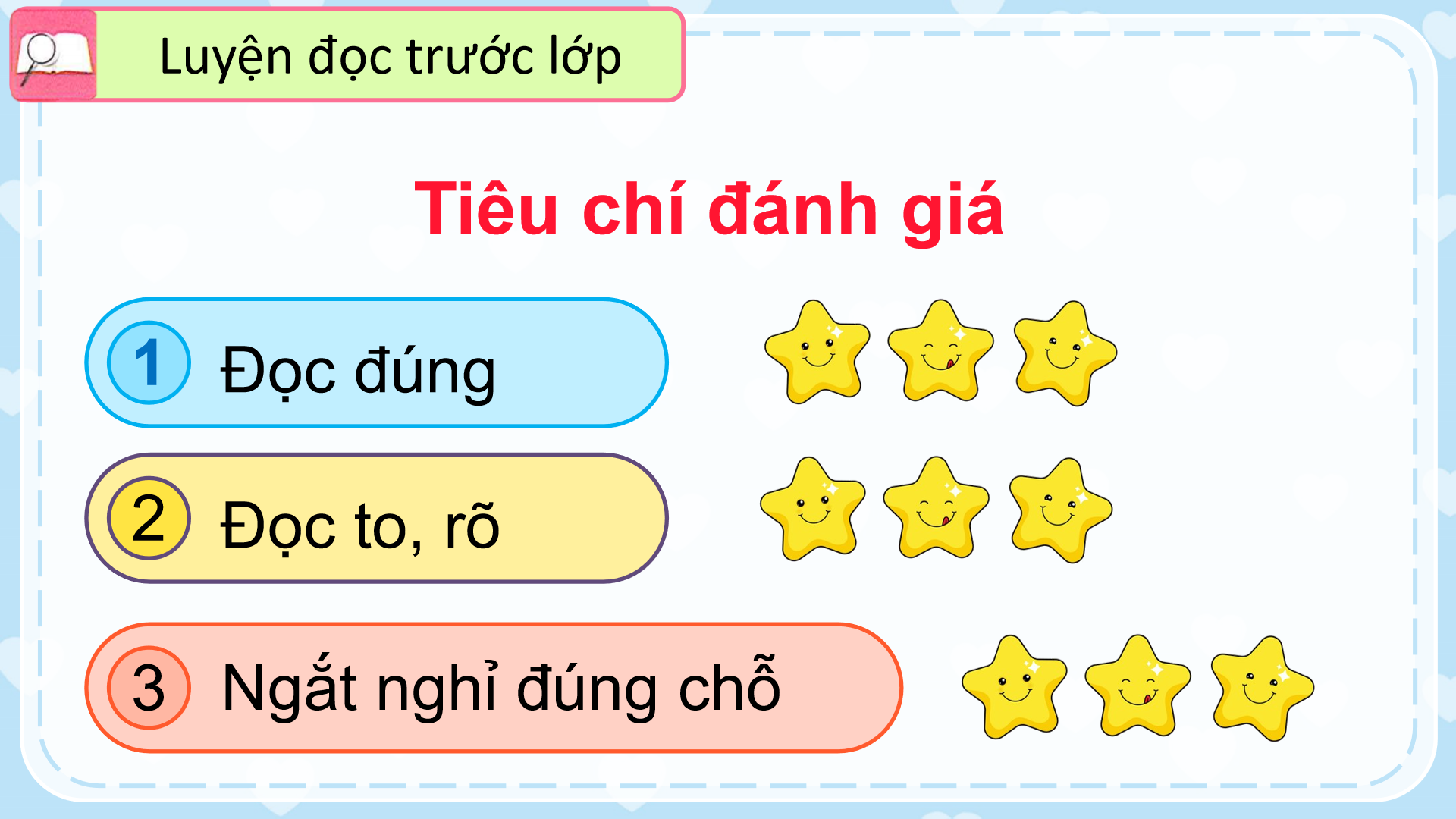 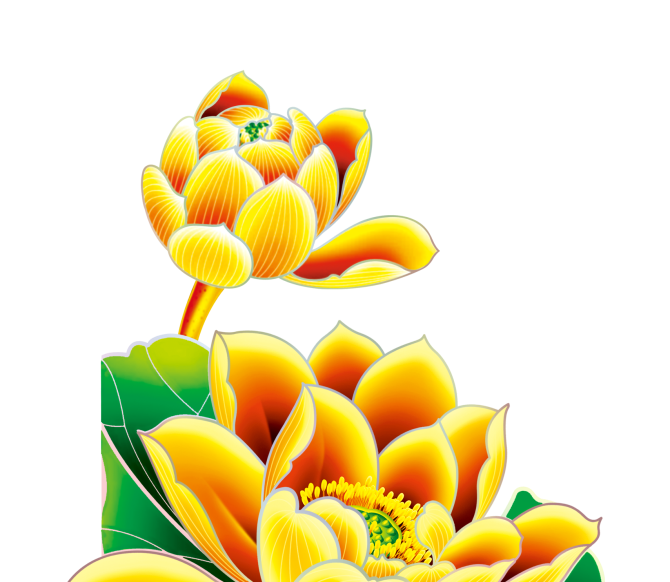 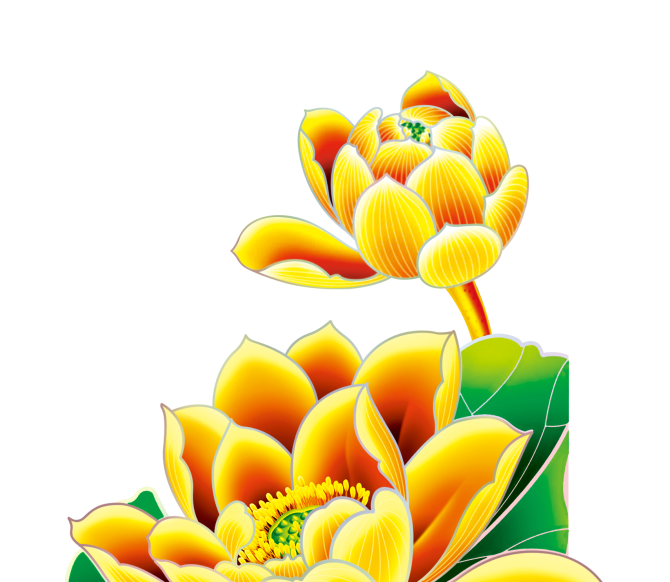 Luyện đọc nối tiếp đoạn
Chiếc áo của hoa đào
1
1. Trong vườn hoa, loài hoa nào cũng cho là mình đẹp nhất. Chỉ riêng một cái cây đứng ở trong góc vườn là im lặng. Cái cây có nhiều cành nhỏ màu nâu và thưa thớt lá xanh. Những bông hoa nhìn nó và nói:
– Cây gì mà thân cành khẳng khiu thế kia, chẳng có hoa gì cả!
Từ đó, không ai nhắc đến cái cây trong góc vườn nữa.
Luyện đọc nối tiếp đoạn
Chiếc áo của hoa đào
2
2. Sáng ba mươi Tết, cô chủ chạy lại phía góc vườn và reo lên:
– Ôi, cây đào đẹp quá!Các loài hoa bất chợt nhận ra cái cây khẳng khiu mọi khi giờ đã khoác một chiếc áo đẹp tuyệt vời. Hàng nghìn bông hoa thắm hồng xinh xinh đang ùa trong nắng xuân ấm áp.
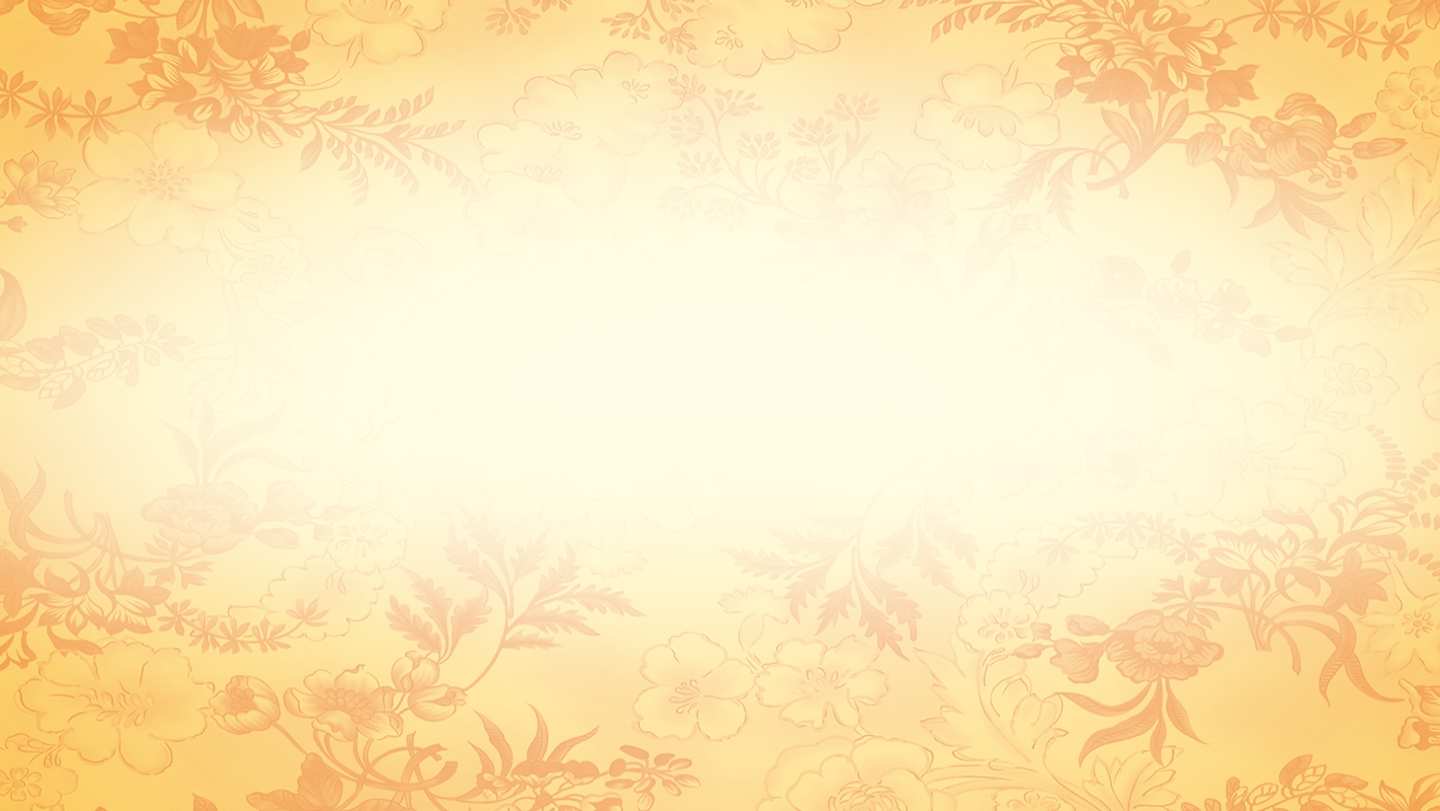 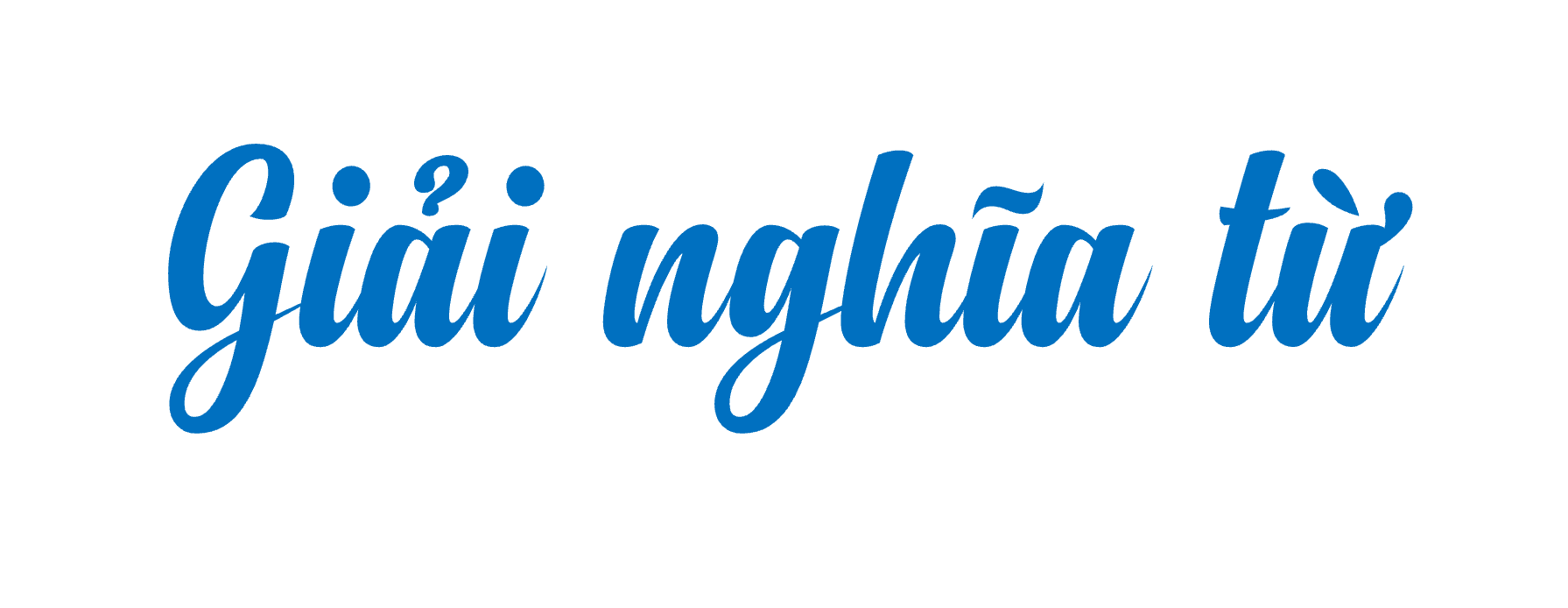 Xảy ra thình lình, nhanh và mạnh
Bất chợt
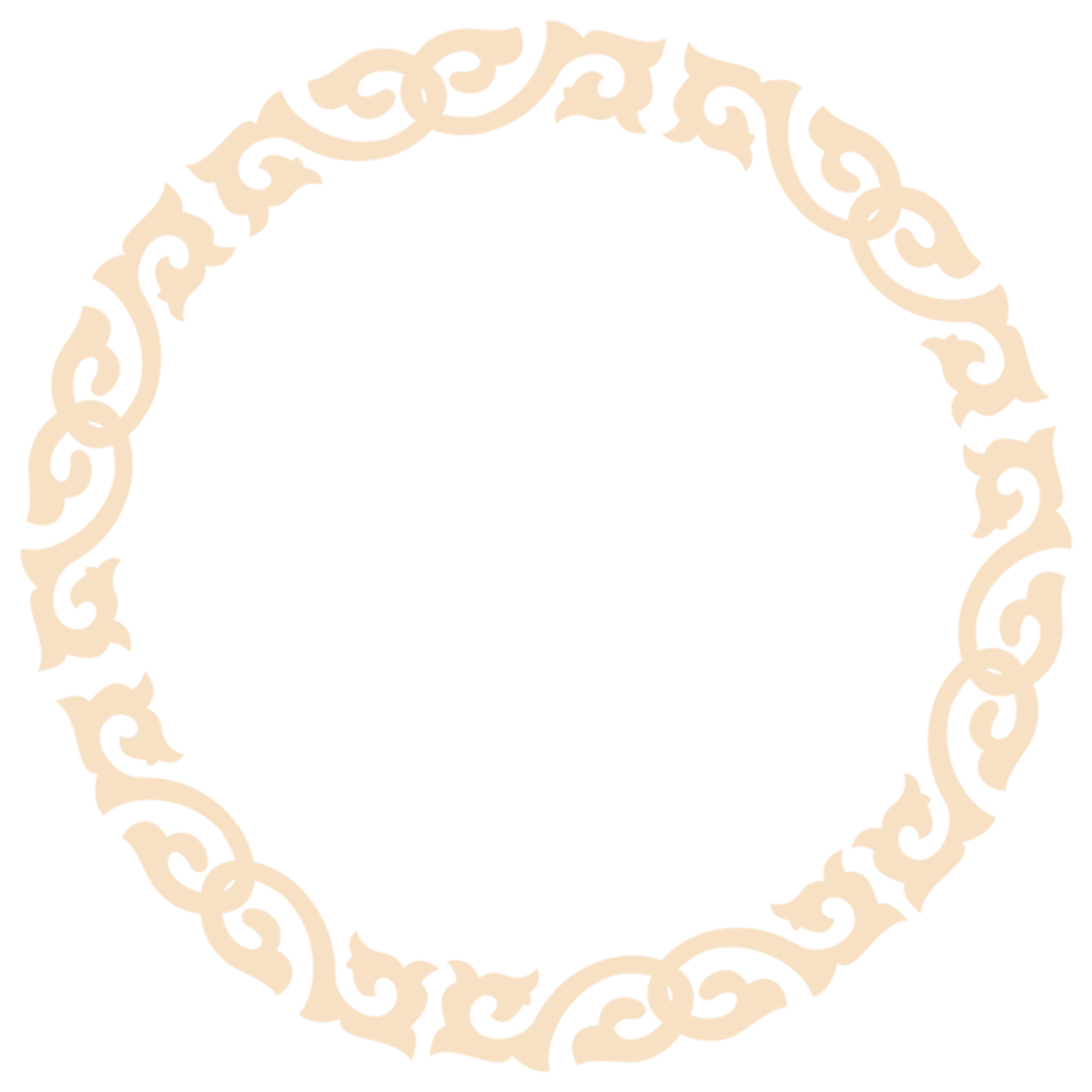 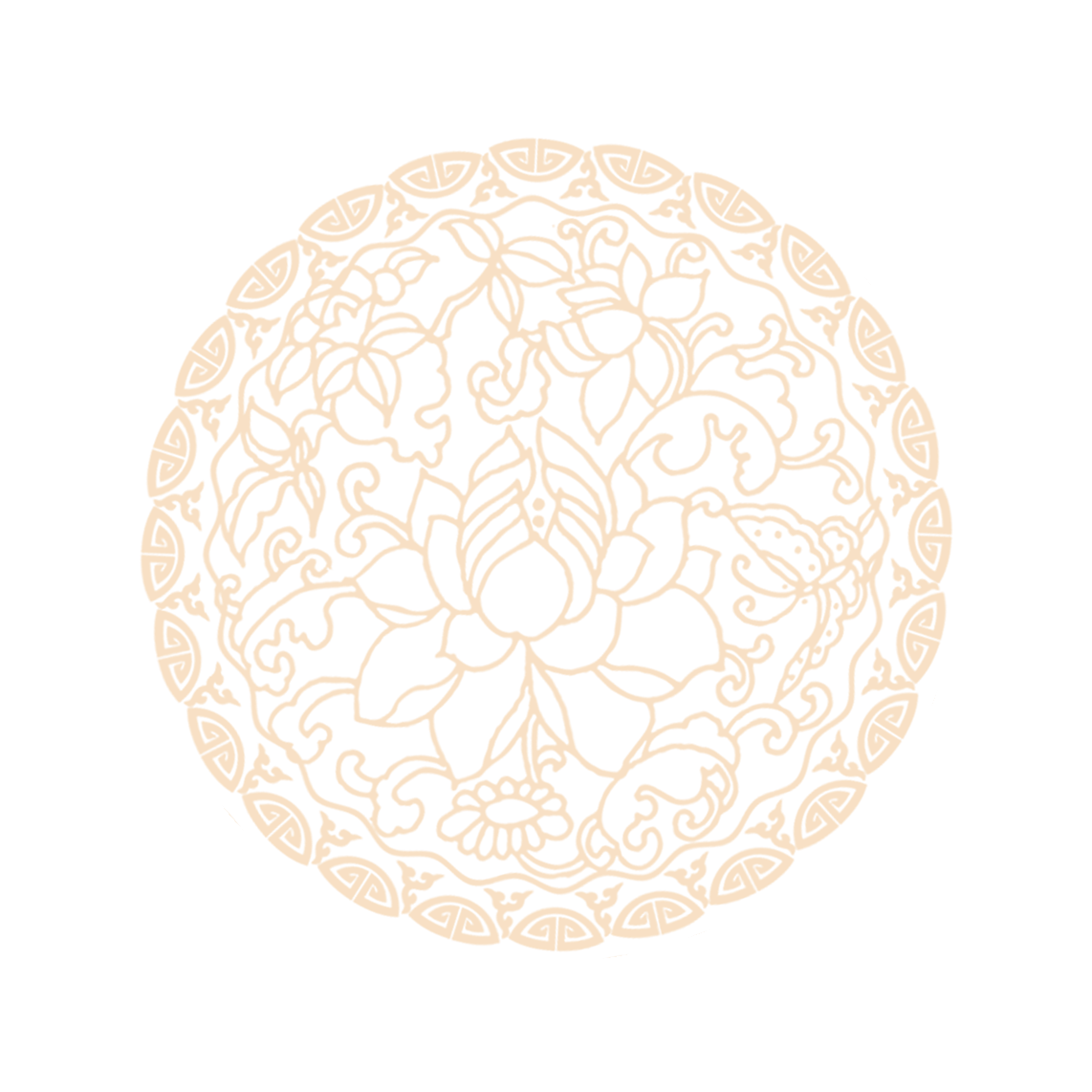 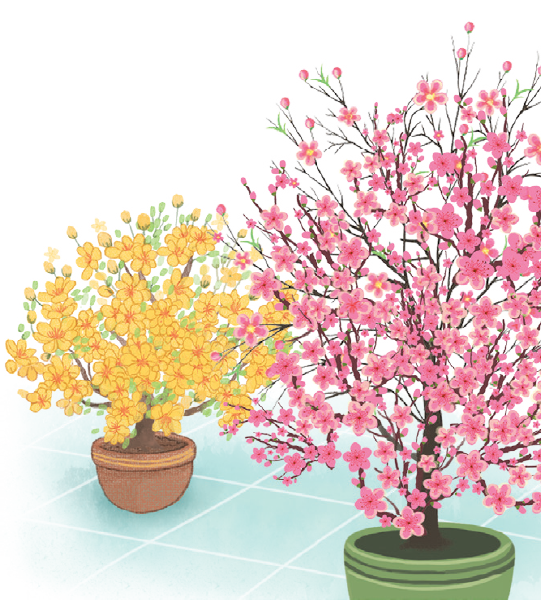 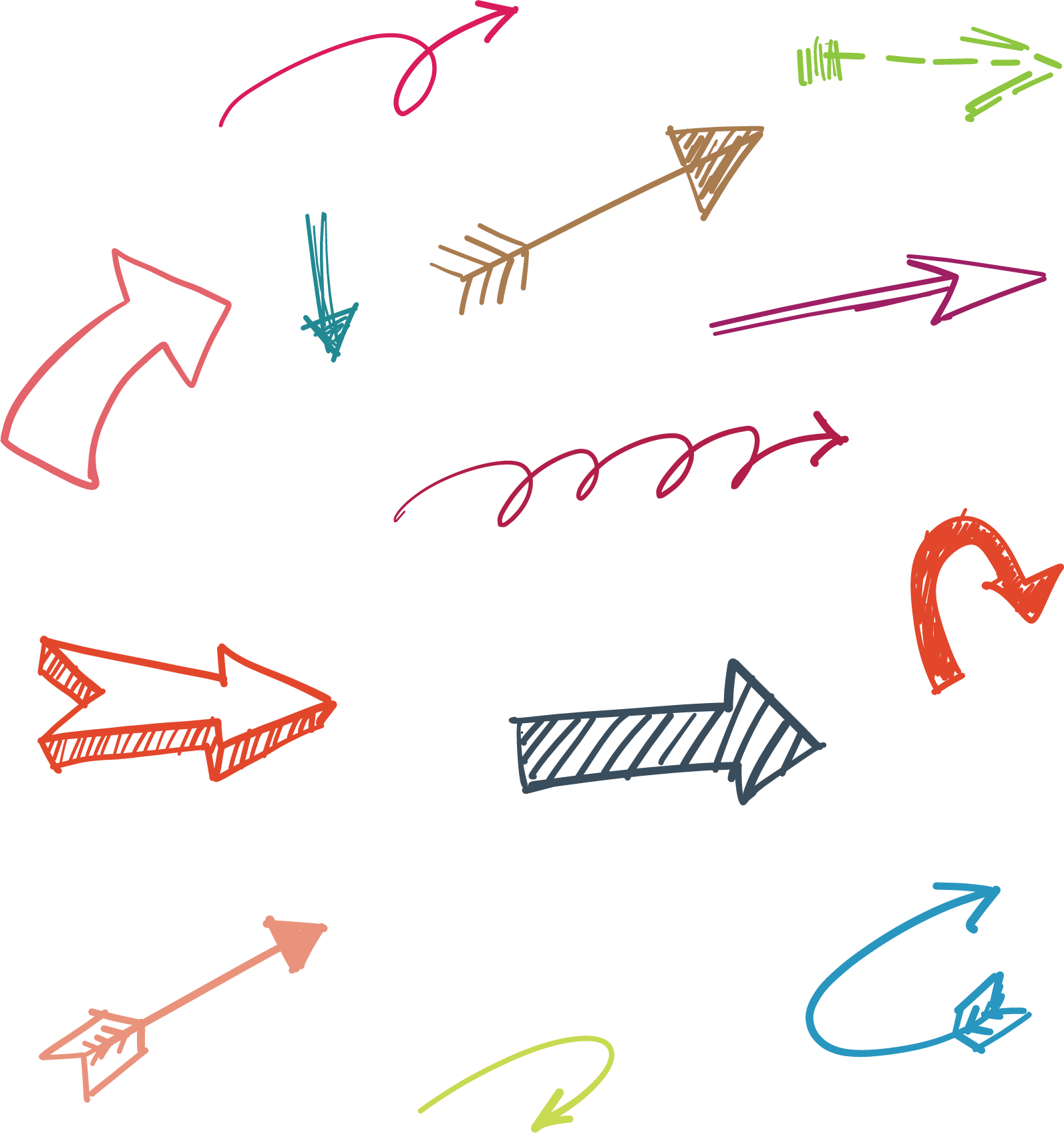 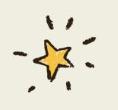 Luyện đọc nối tiếp đoạn
Chiếc áo của hoa đào
3
3. Một cây hoa cất tiếng hỏi hoa đào:
–	Bạn đã làm cách nào để có được những bông hoa đẹp đến như vậy? Hoa đào dịu dàng trả lời:
–	Đó là nhờ đất mẹ nuôi nấng, nhờ mưa nắng bốn mùa, nhờ bàn tay chăm sóc sớm hôm của cô chủ đấy!
Luyện đọc nối tiếp đoạn
Chiếc áo của hoa đào
4
4. Các loài hoa đã hiểu ra. Cảm thấy xấu hổ vì thái độ của mình trước kia, chúng khẽ nói:
– Hoa đào ơi, chúng tớ muốn cùng bạn góp sắc hương trong ngày Tết có được không?
– Được chứ! Nào các bạn, chúng ta hãy cùng nhau đón mừng năm mới nhé!
Cả vườn hoa bừng hương sắc rực rỡ và ngào ngạt để đón mừng mùa xuân về.
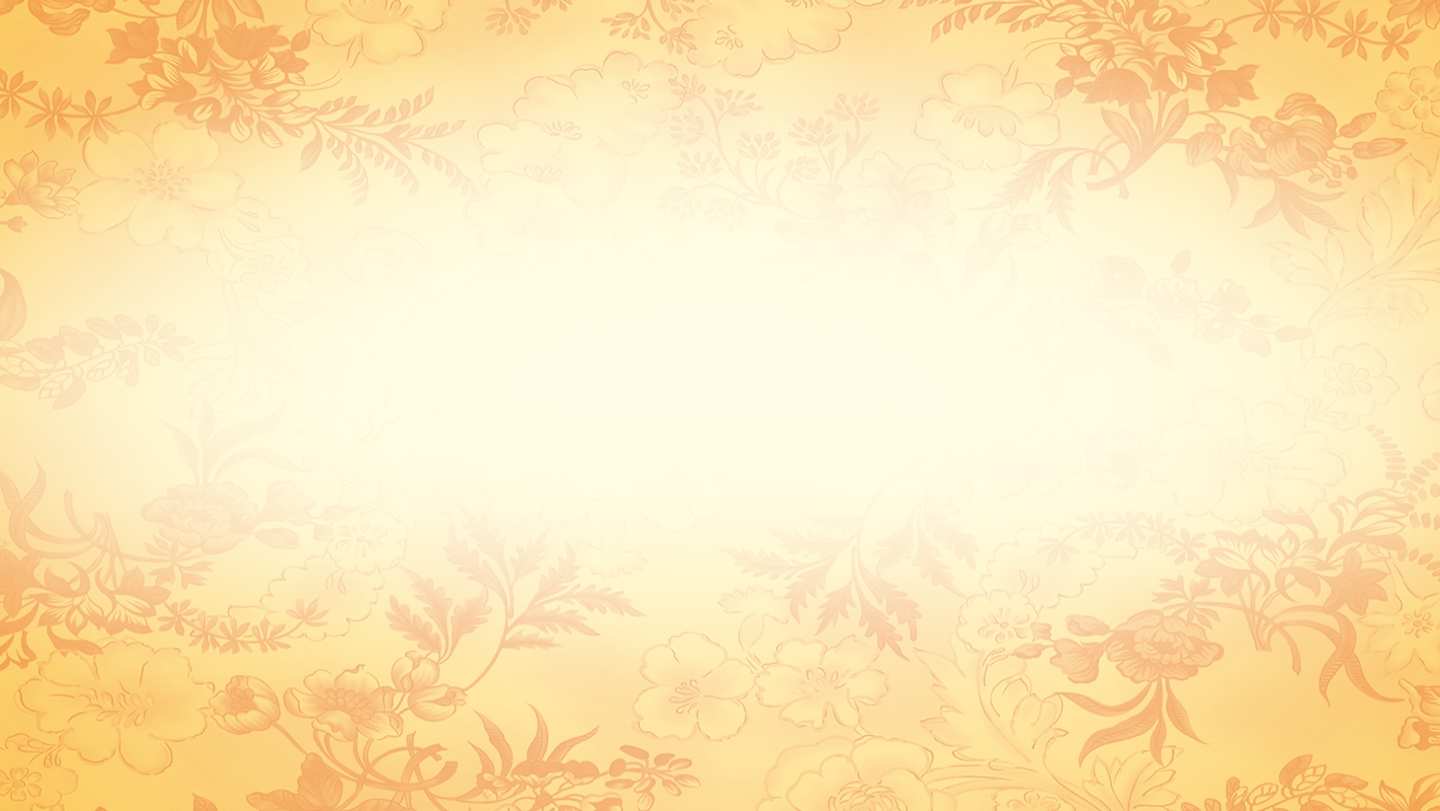 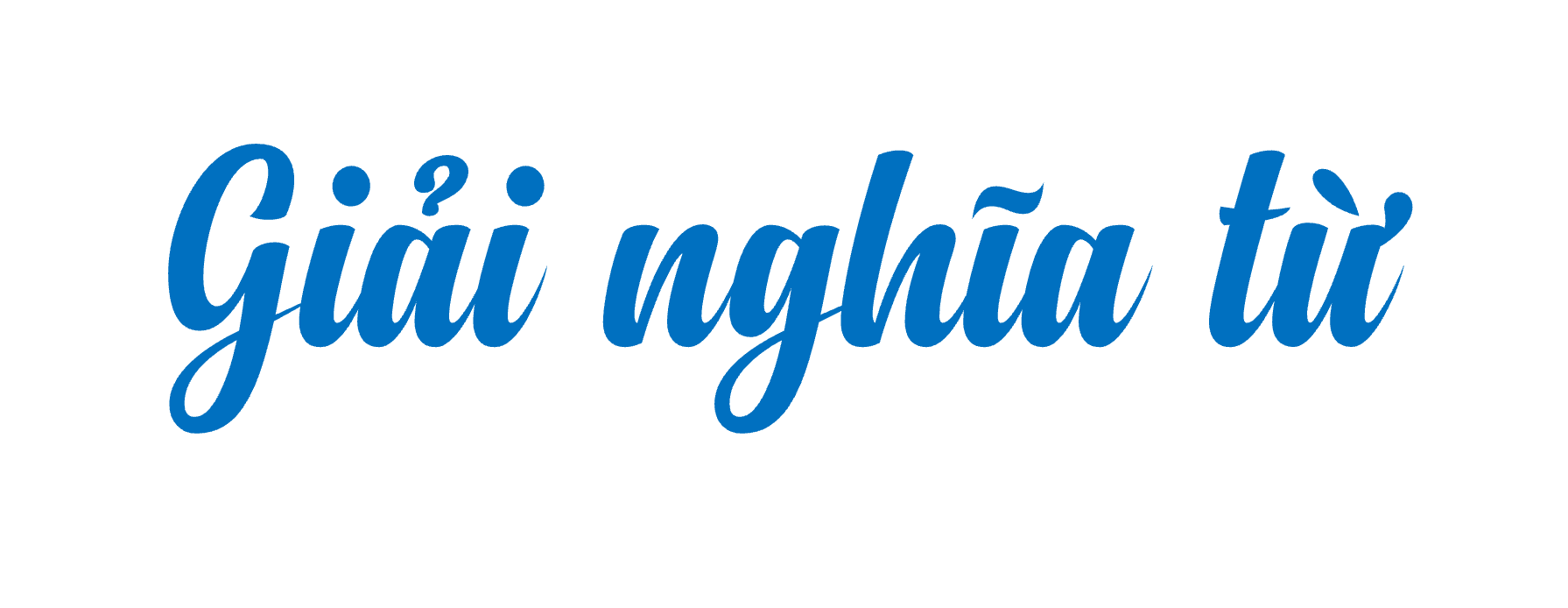 Chuyển từ không có gì trở thành có những biểu hiện rõ rệt.
Bừng
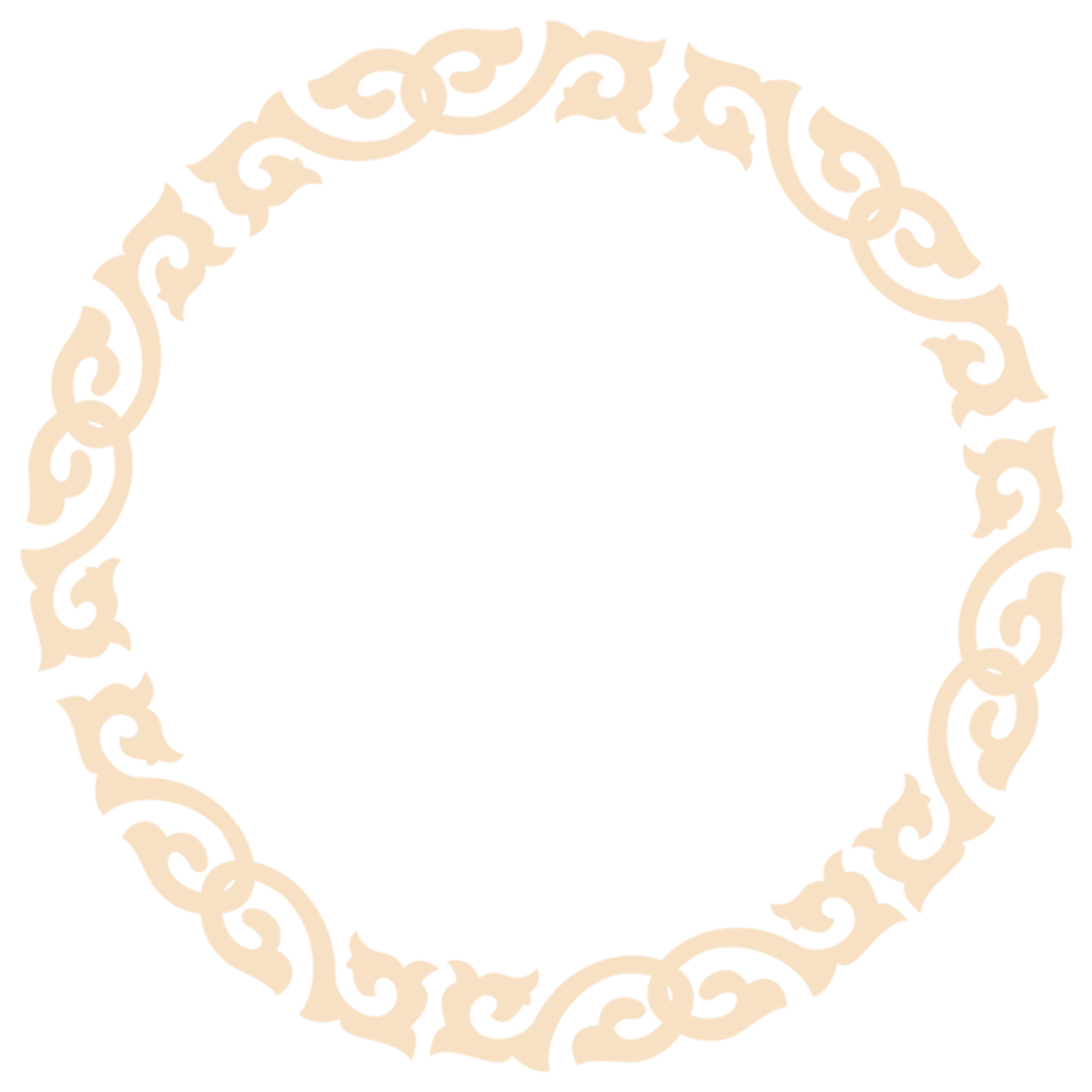 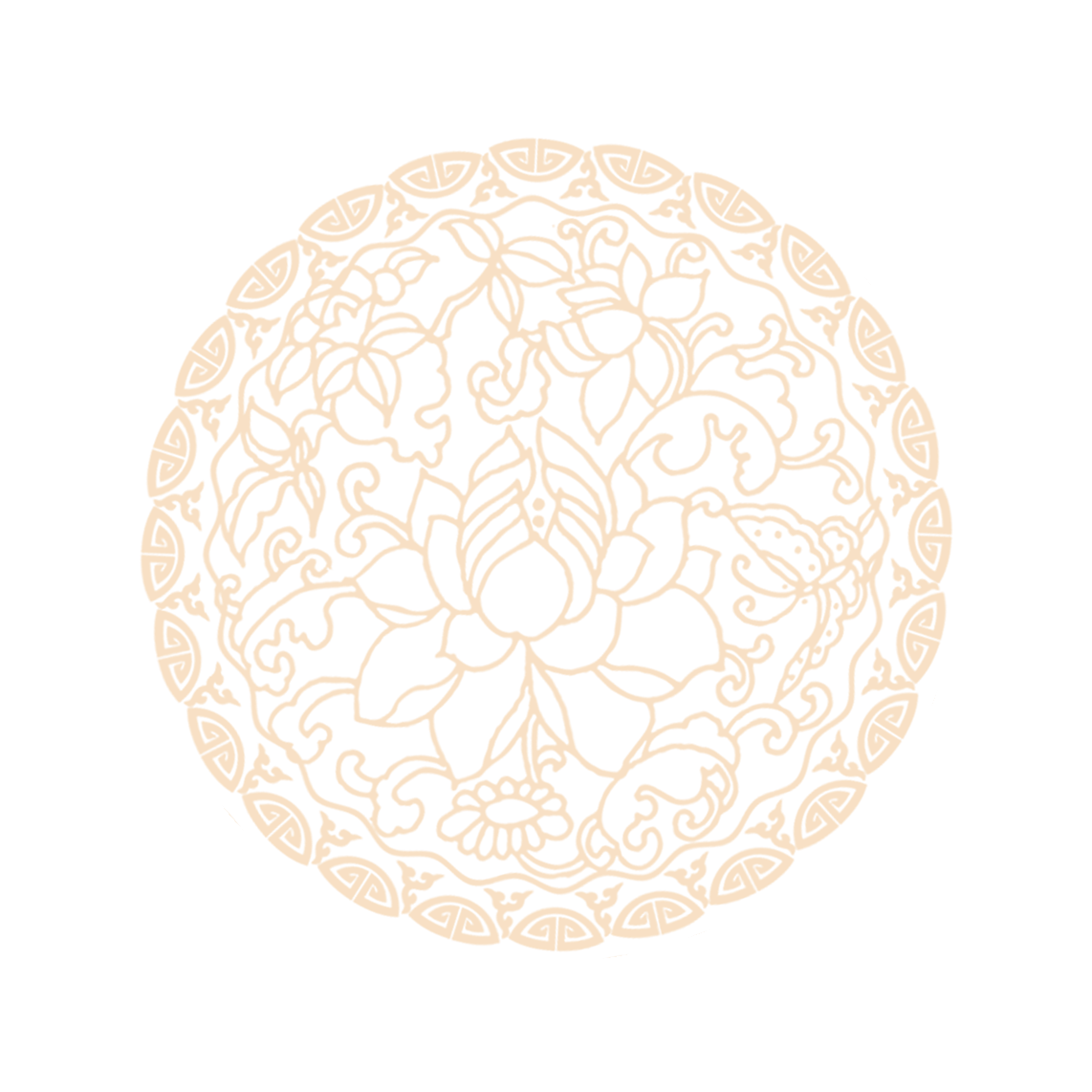 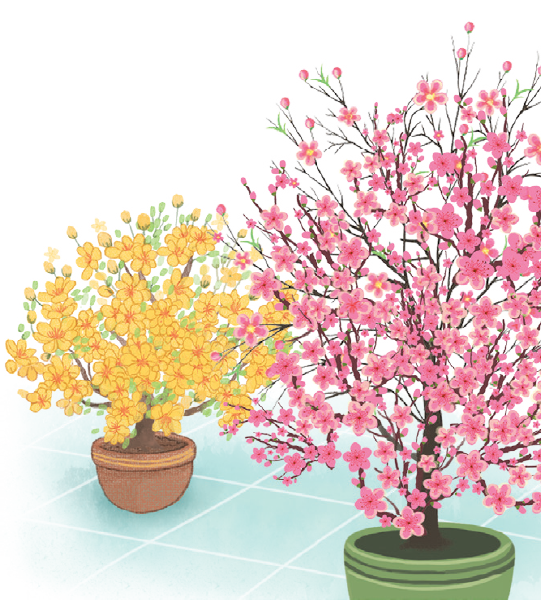 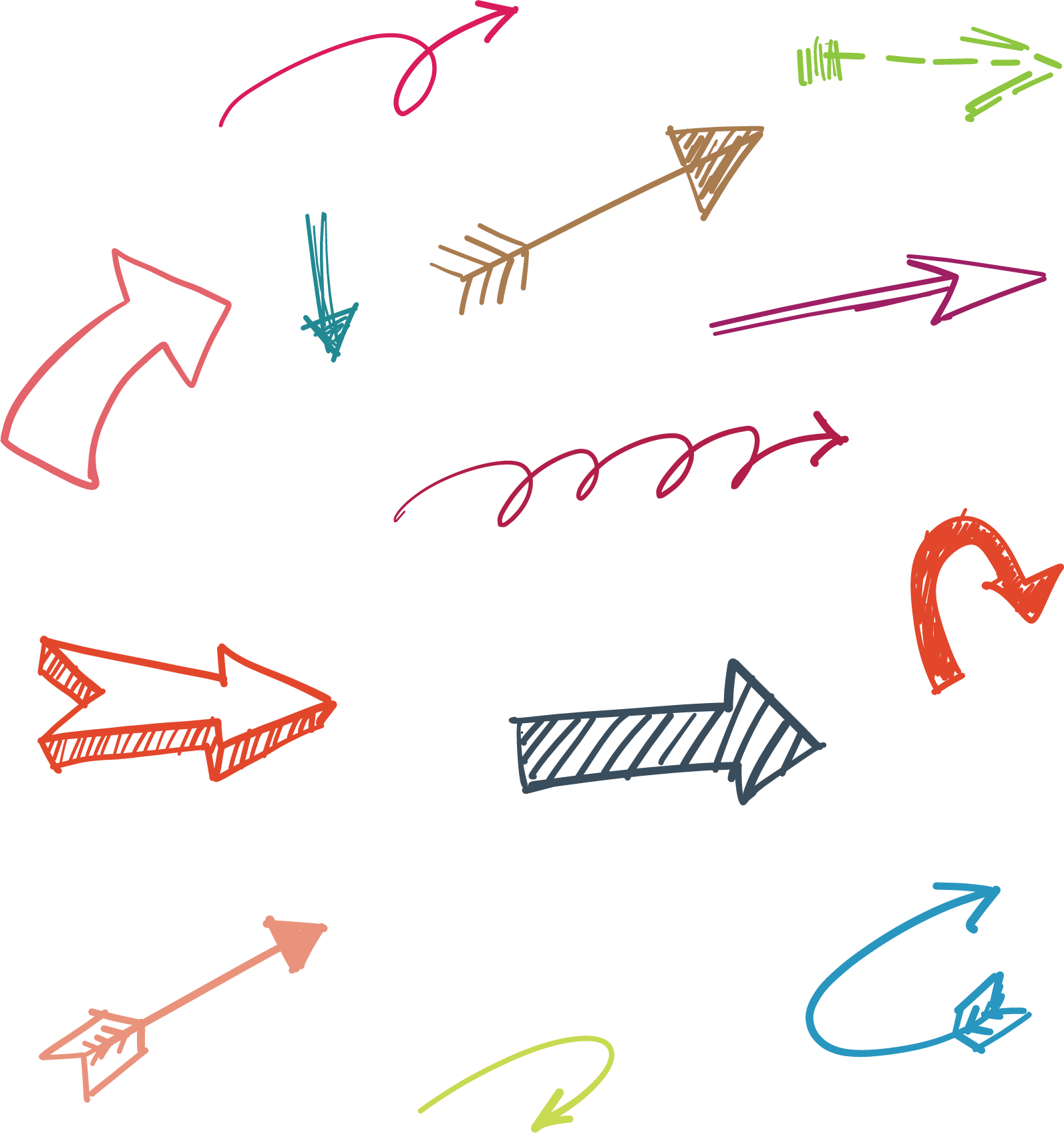 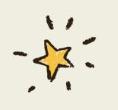 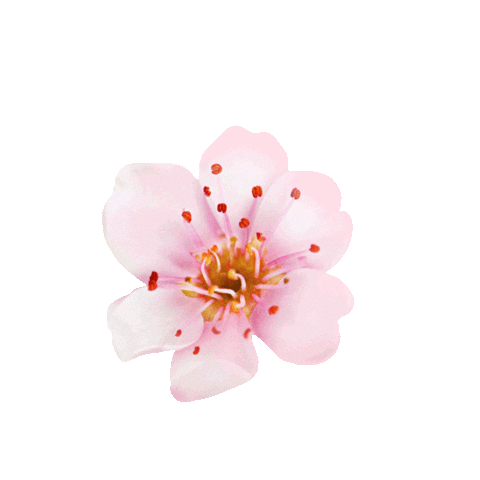 LUYỆN ĐỌC HIỂU
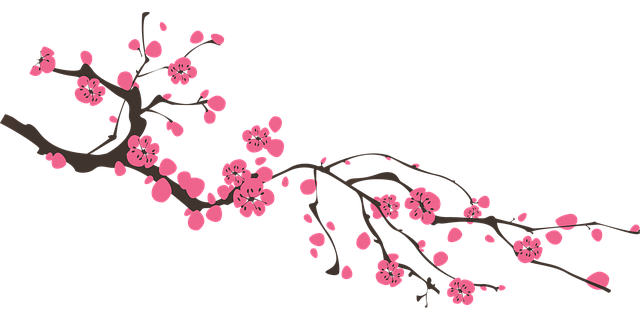 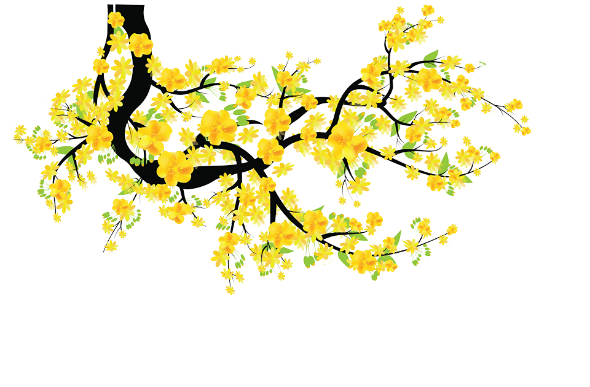 Cùng tìm hiểu
1.	Ban đầu, vì sao các loài hoa trong vườn không chú ý đến cây hoa đào?
2.	Mùa xuân đến, cây hoa đào thay đổi như thế nào?
3.	Theo cây hoa đào, nhờ đâu mà nó có được những bông hoa đẹp?
4.	Vì sao các loài hoa cảm thấy xấu hổ sau khi nghe hoa đào trả lời?
5. Cây hoa đào có gì đáng khen?
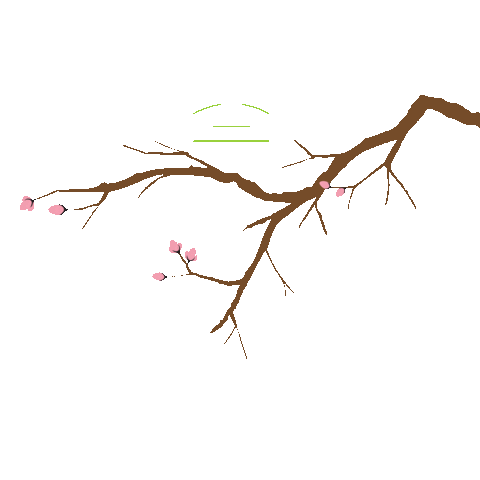 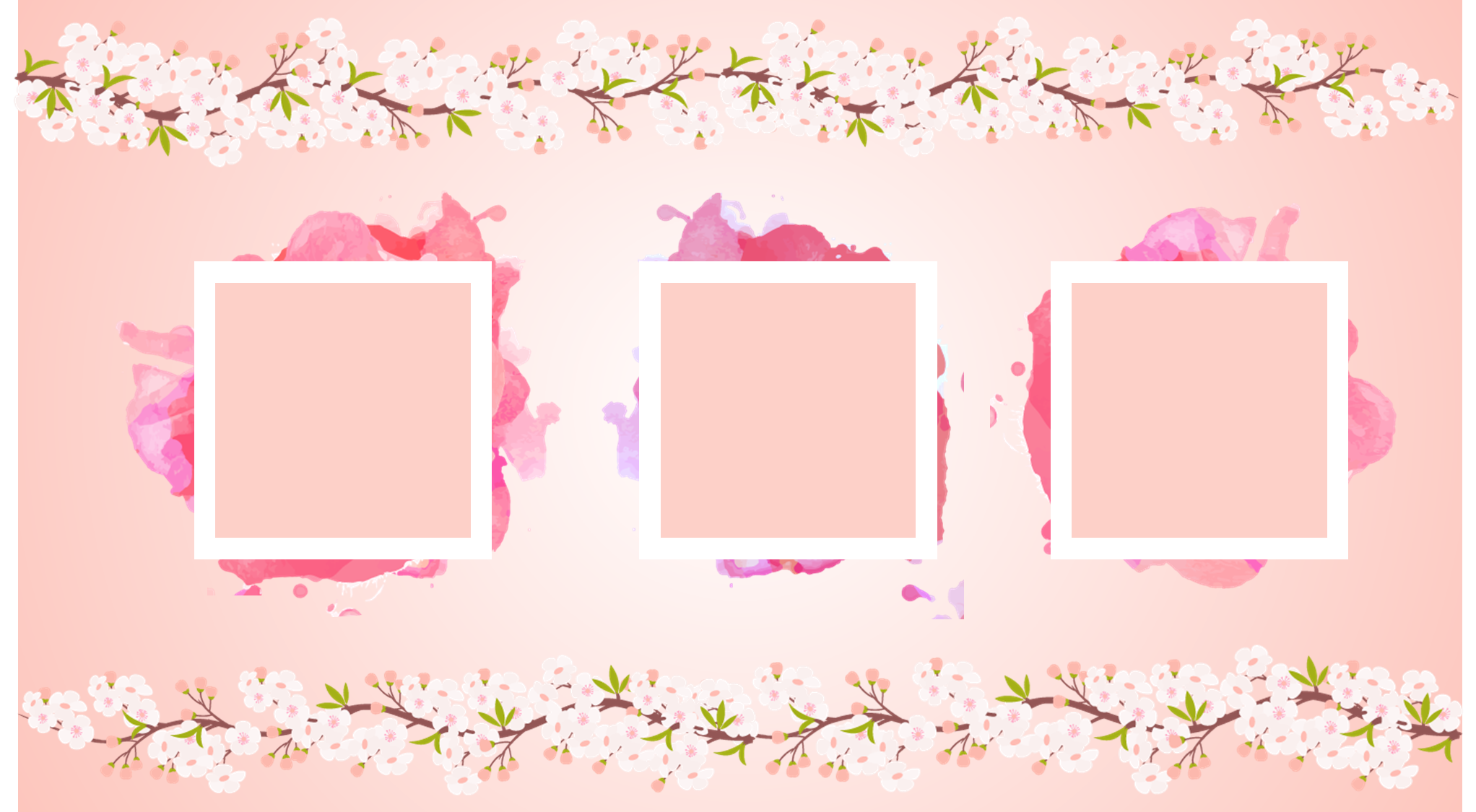 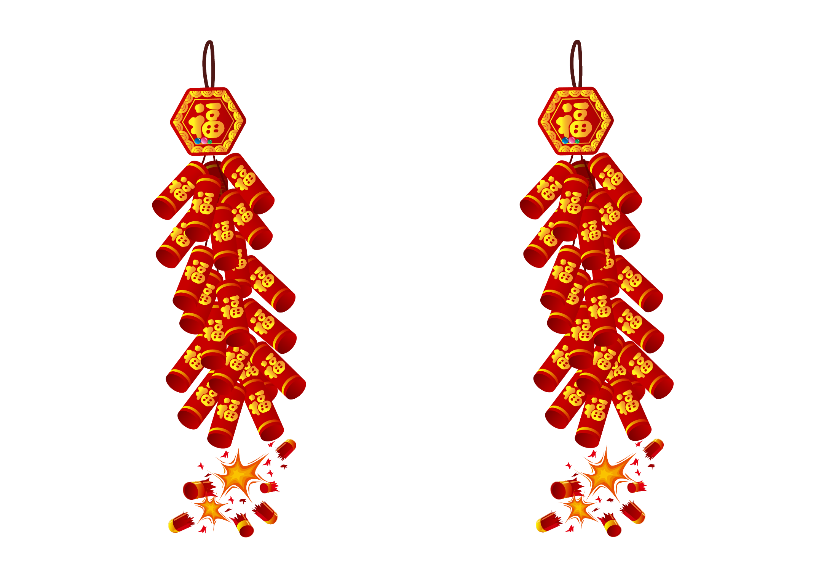 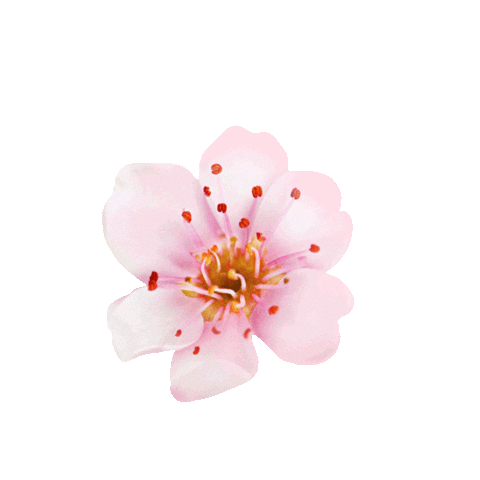 1.	Ban đầu, vì sao các loài hoa trong vườn không chú ý đến cây hoa đào?
Em đọc kĩ đoạn văn thứ nhất
1
Ban đầu, các loài hoa trong vườn không chú ý đến cây hoa đào vì: loài hoa nào cũng cho là mình đẹp nhất.
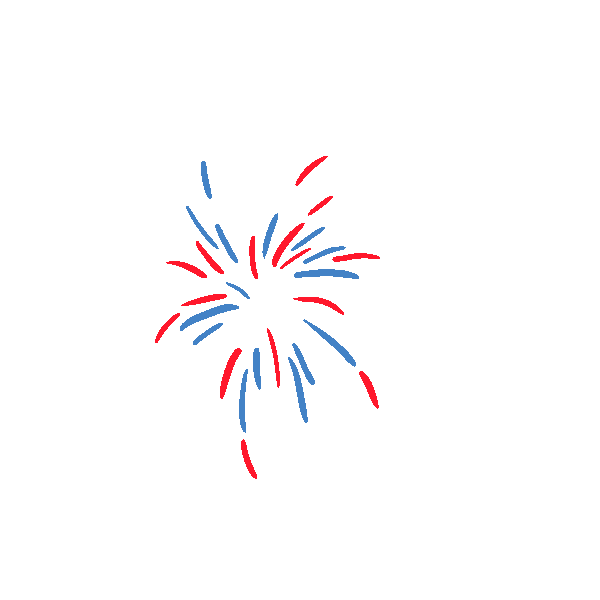 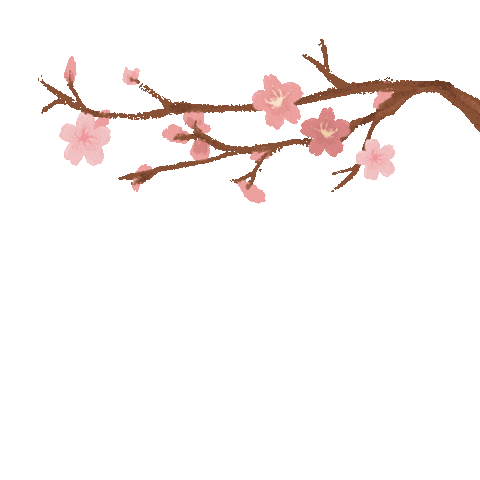 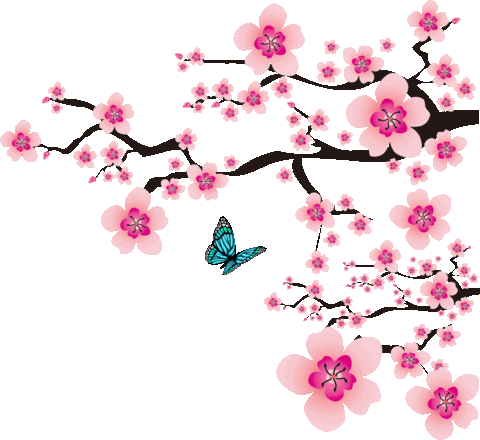 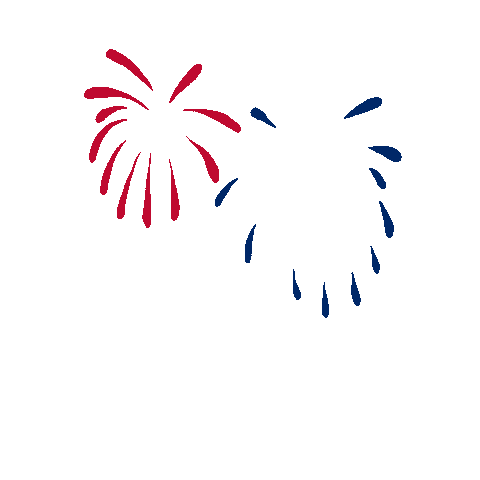 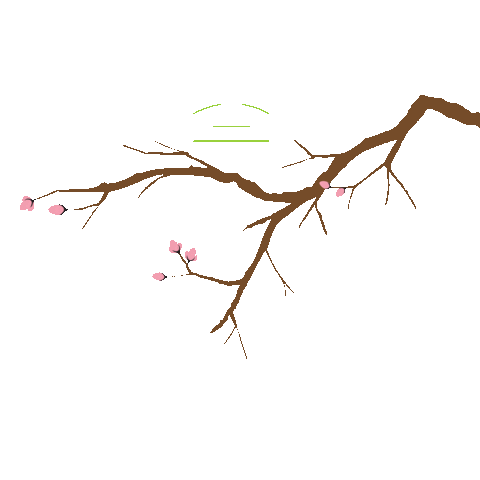 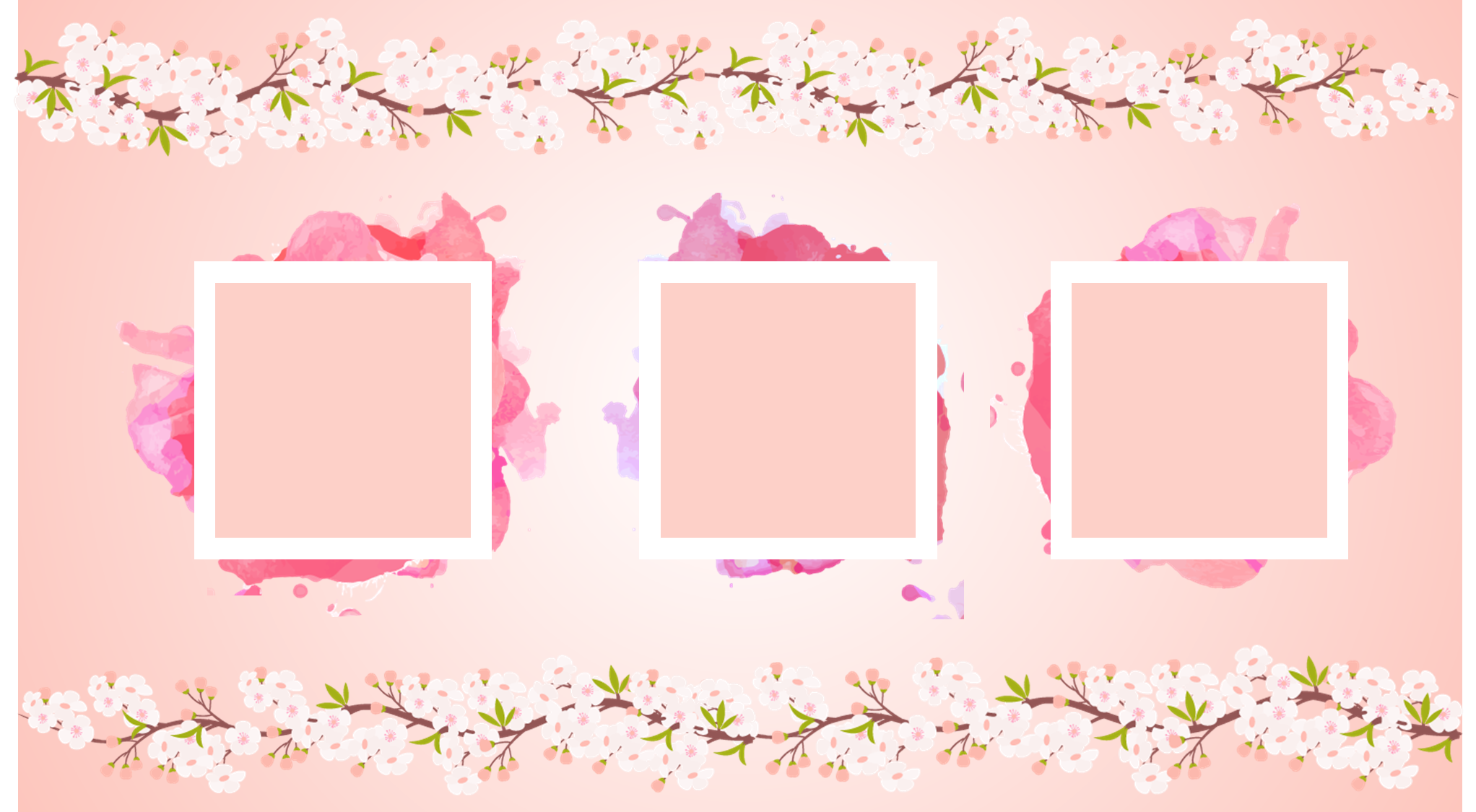 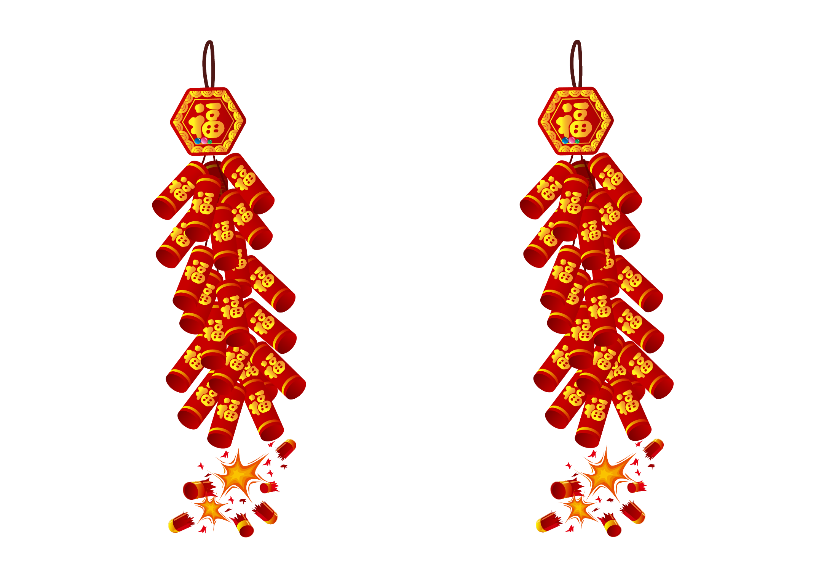 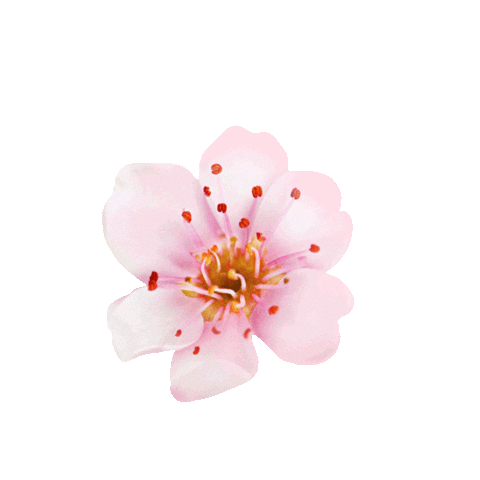 Mùa xuân đến, cây hoa đào thay đổi như thế nào?
Em đọc kĩ đoạn văn thứ hai
2
Khi mùa xuân đến, cái cây khẳng khiu mọi khi giờ đã khoác một chiếc áo đẹp tuyệt vời. Hàng nghìn bông hoa thắm hồng xinh xinh đang đùa trong nắng xuân ấm áp.
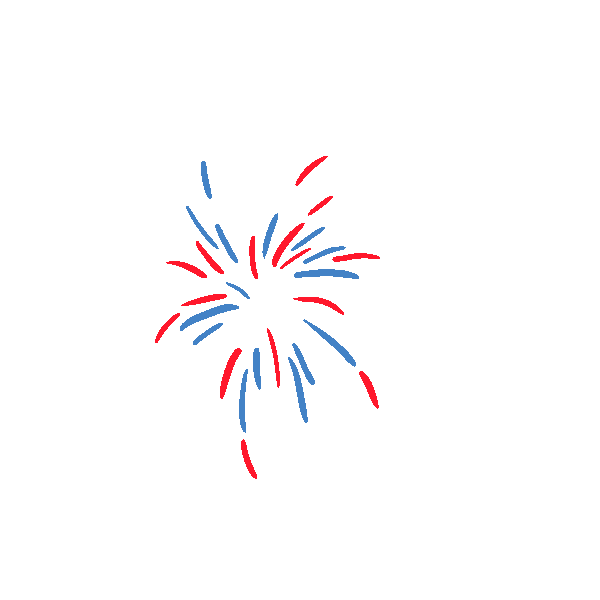 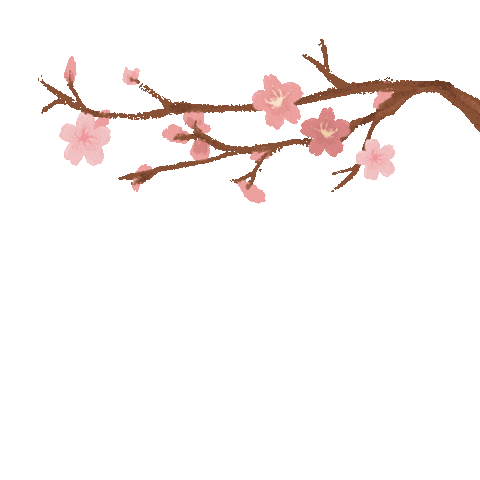 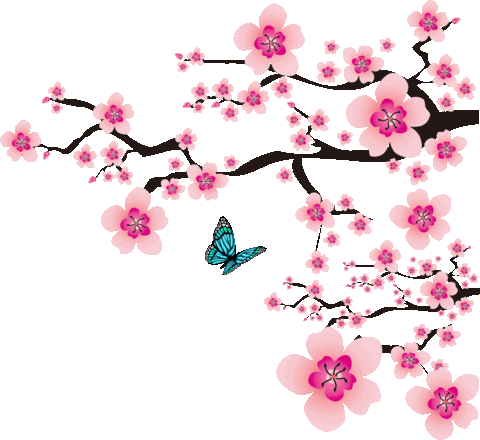 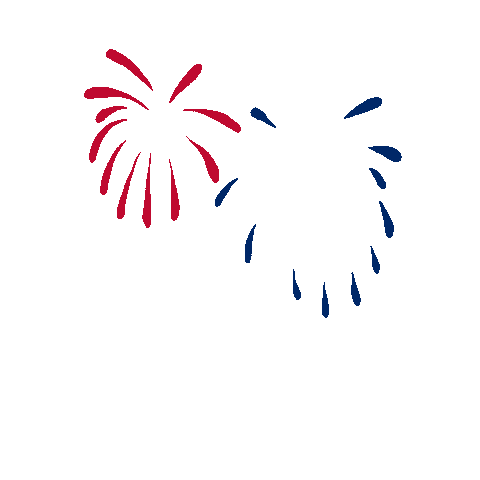 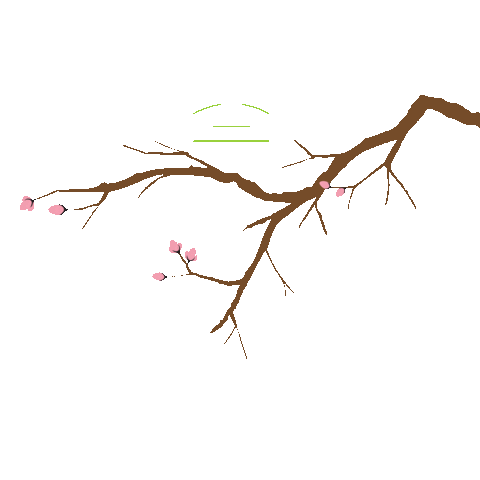 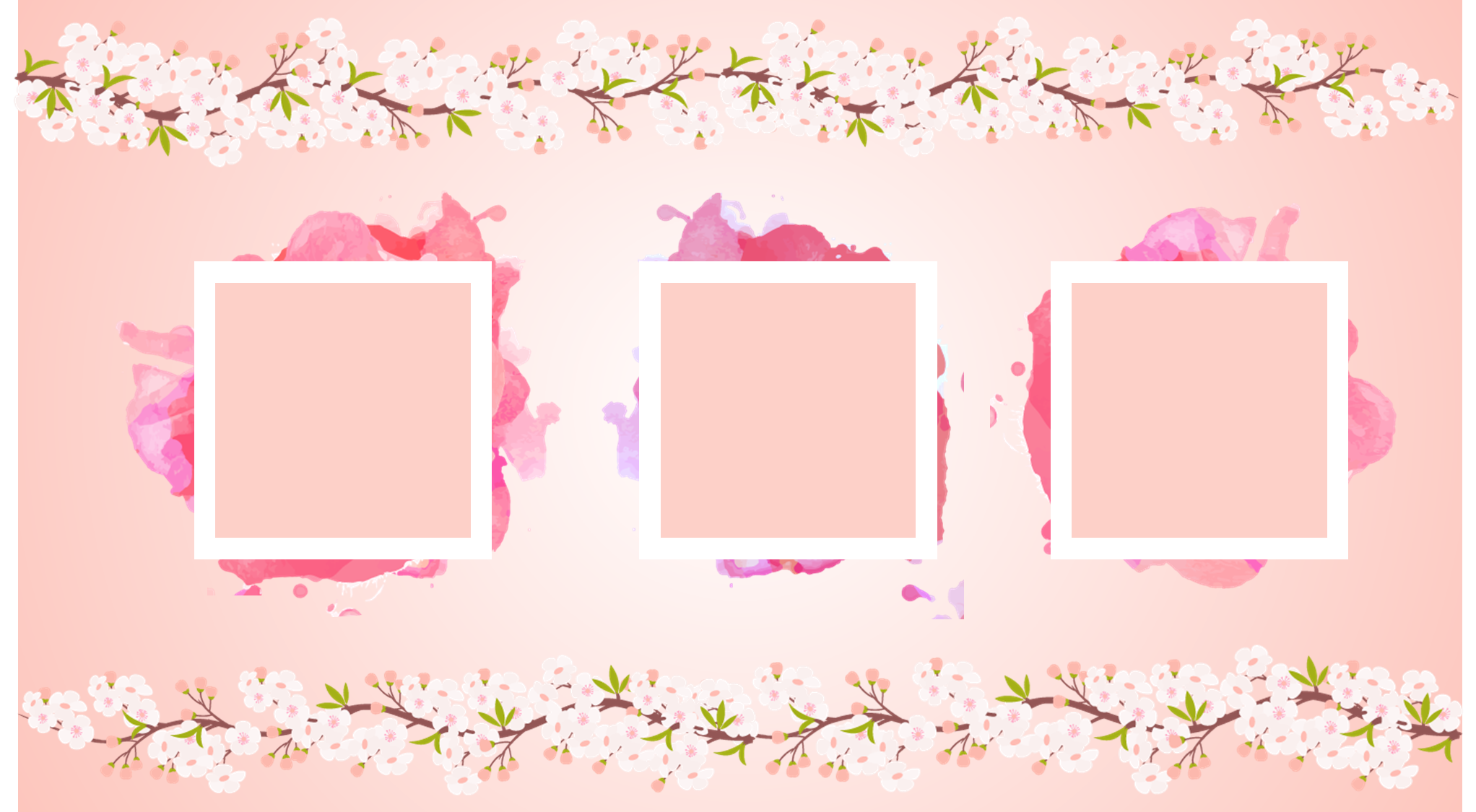 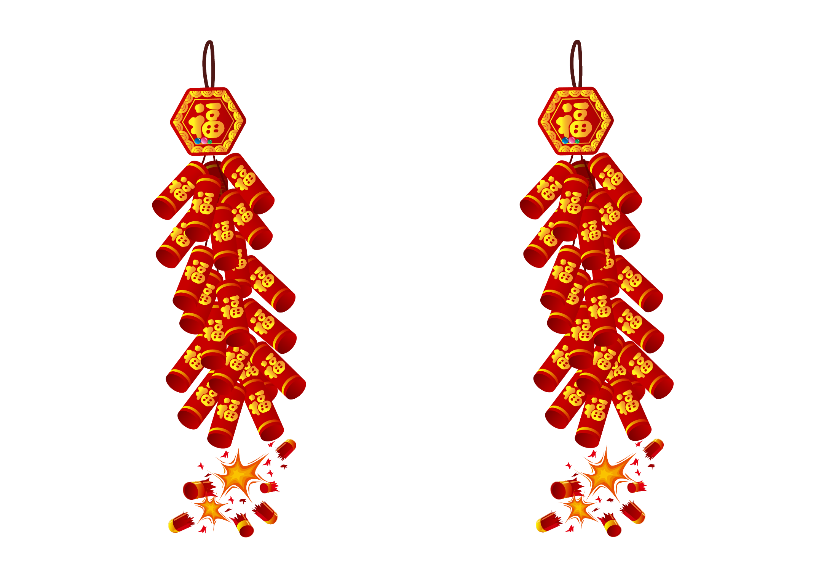 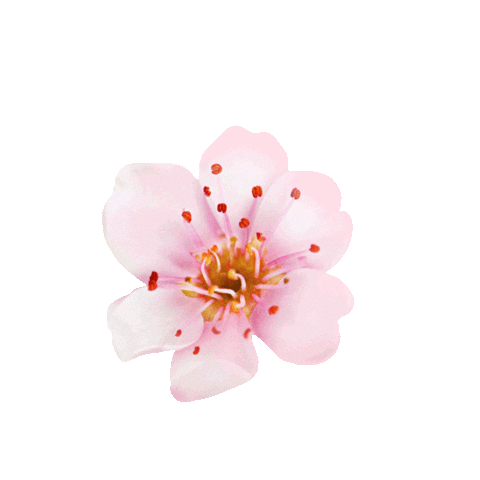 Theo cây hoa đào, nhờ đâu mà nó có được những bông hoa đẹp?
Em đọc kĩ đoạn văn thứ ba
3
Đó là nhờ đất mẹ nuôi nấng, nhờ mưa nắng bốn mùa, nhờ bàn tay chăm sóc sớm hôm của cô chủ đấy!
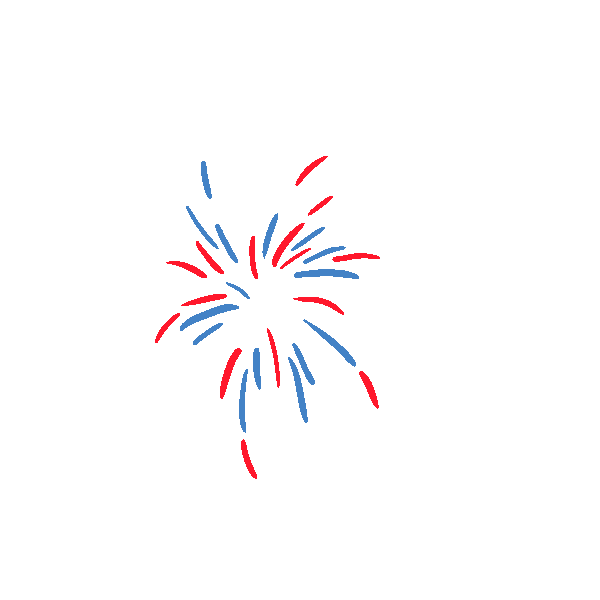 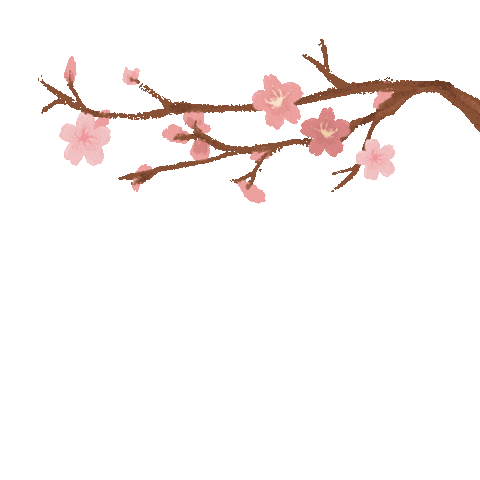 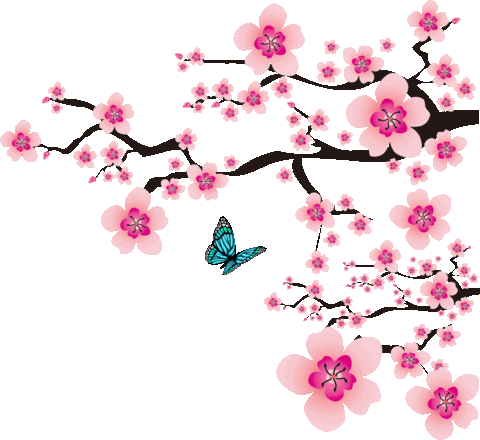 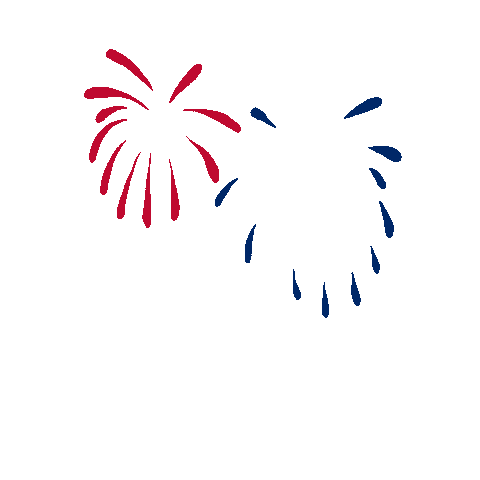 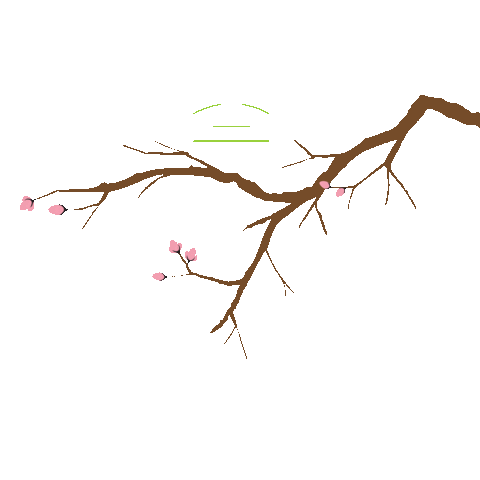 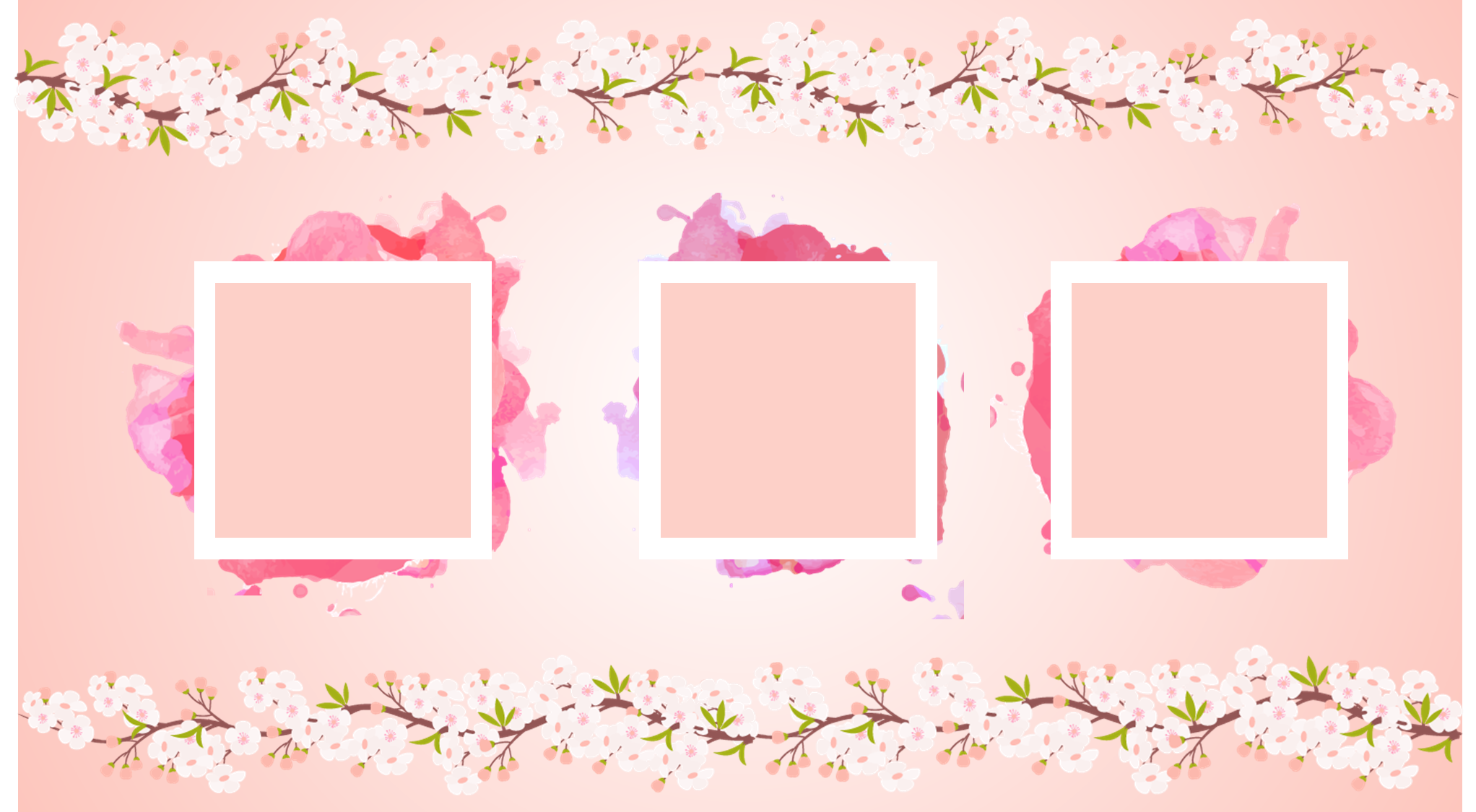 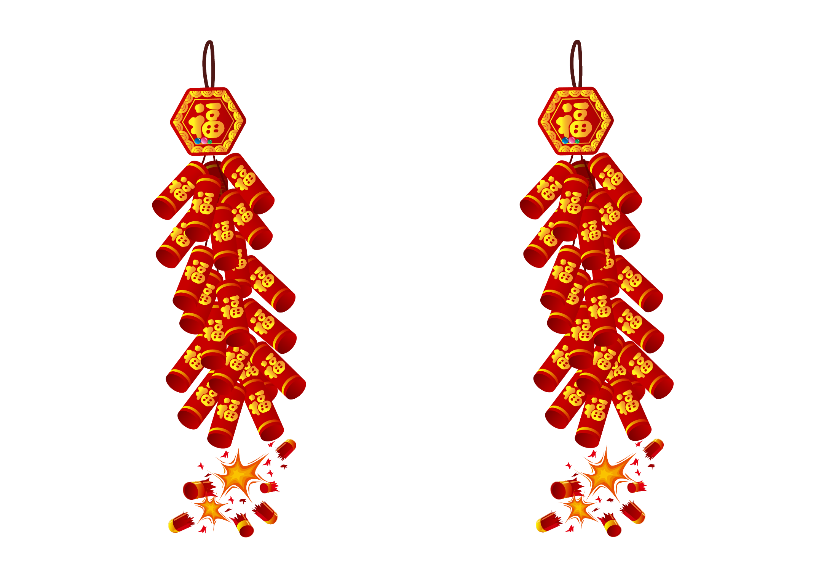 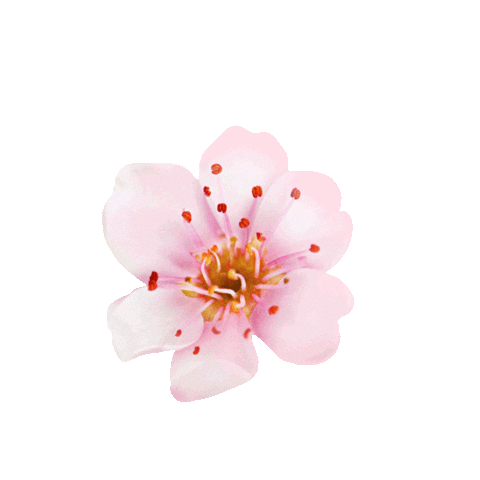 Vì sao các loài hoa cảm thấy xấu hổ sau khi nghe hoa đào trả lời?
 (Chọn ý trả lời đúng nhất - Trao đổi nhóm đôi)
4
a. Vì hoa đào được đất mẹ và mưa nắng ấp ủ, nuôi dưỡng.
b. Vì cây hoa đào khoác một chiếc áo đẹp tuyệt vời.
c. Vì trước đây, chúng đã tỏ vẻ coi thường cây hoa đào.
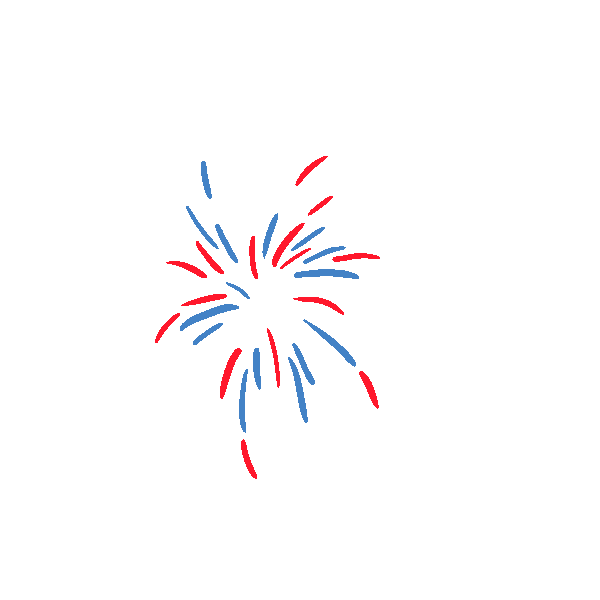 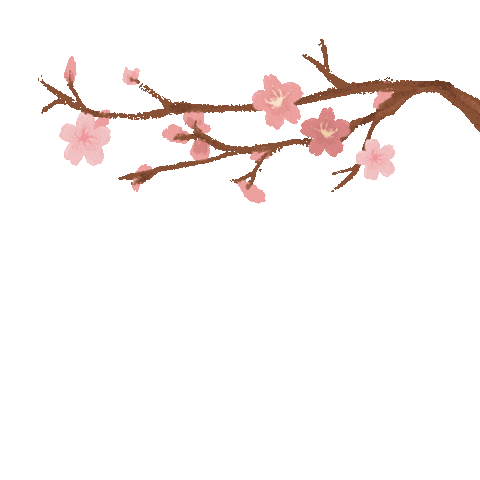 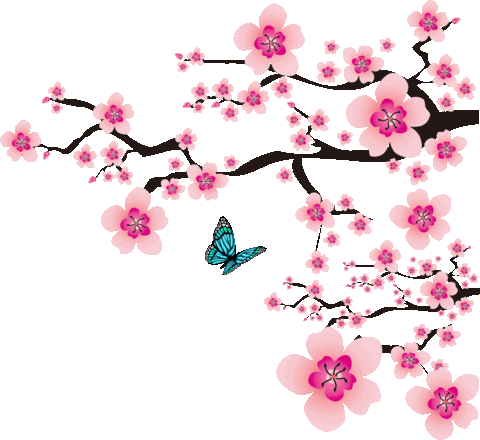 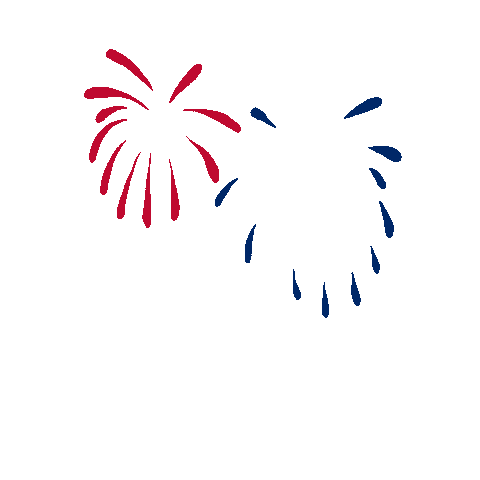 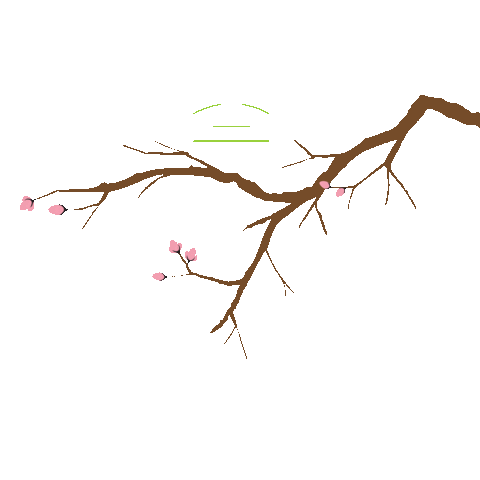 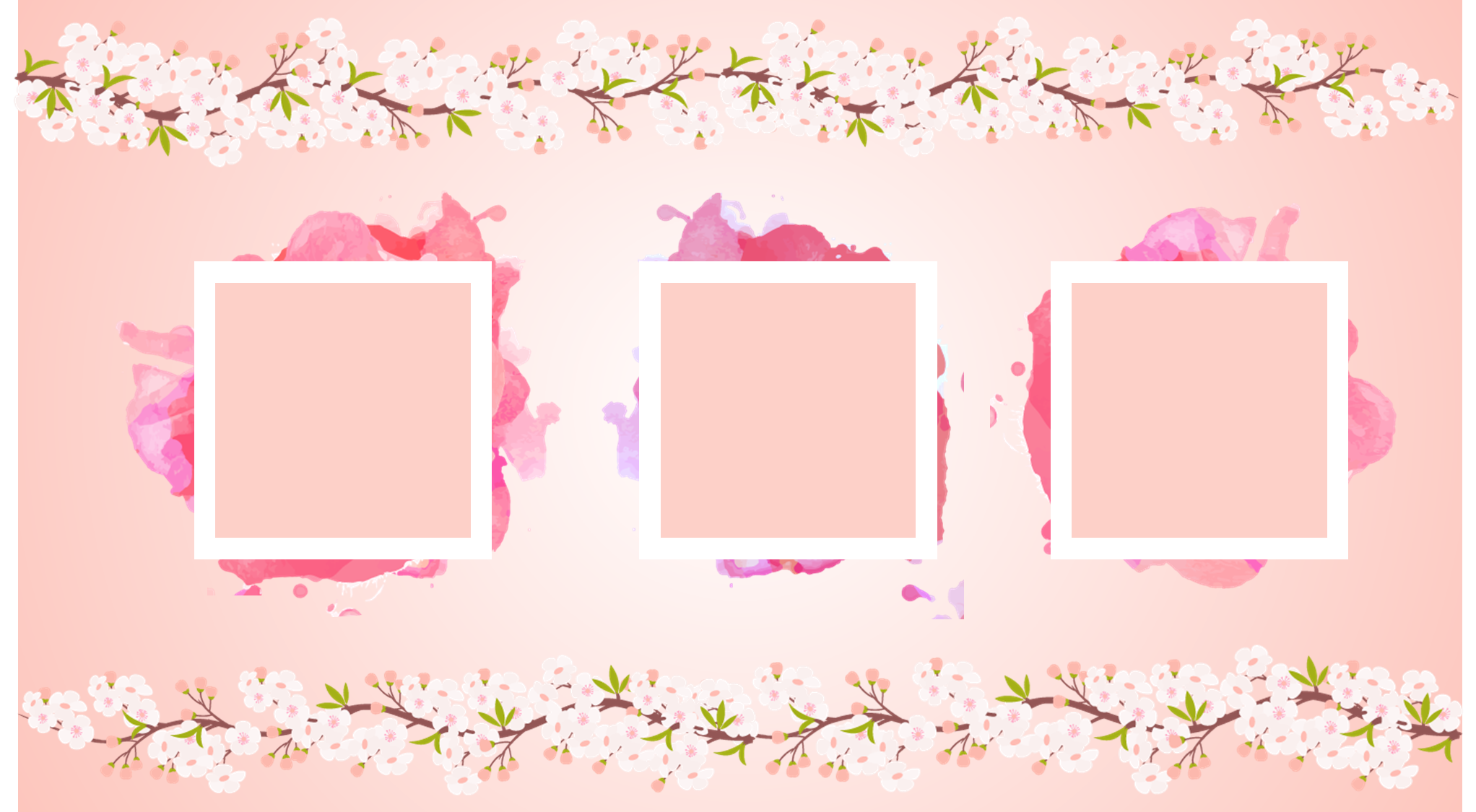 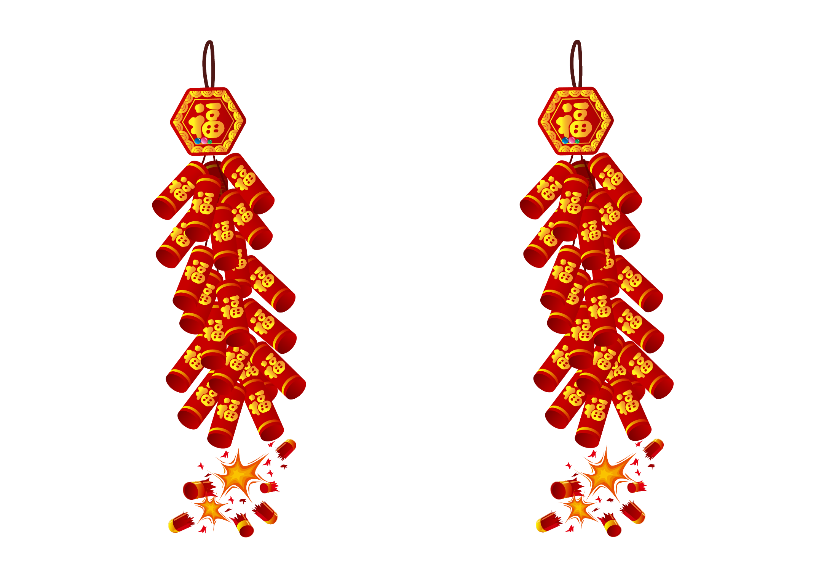 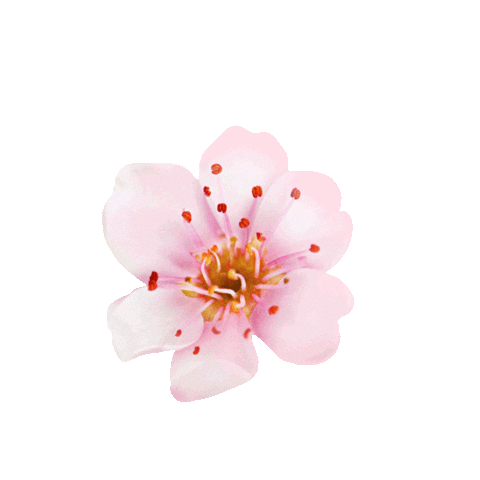 Vì sao các loài hoa cảm thấy xấu hổ sau khi nghe hoa đào trả lời?
4
c. Vì trước đây, chúng đã tỏ vẻ coi thường cây hoa đào.
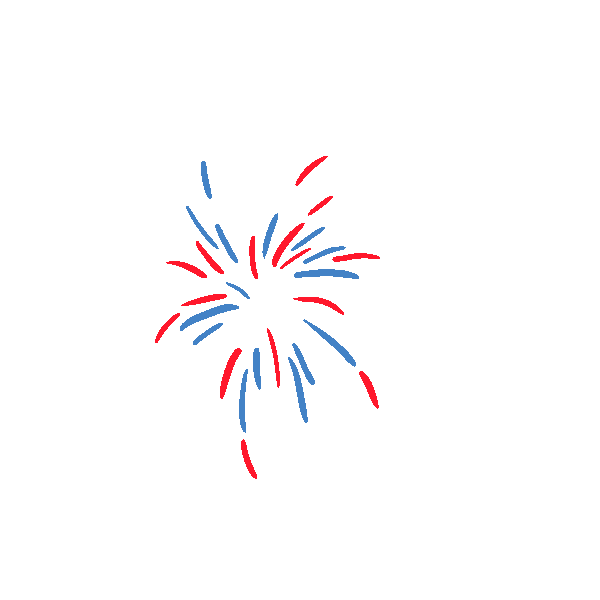 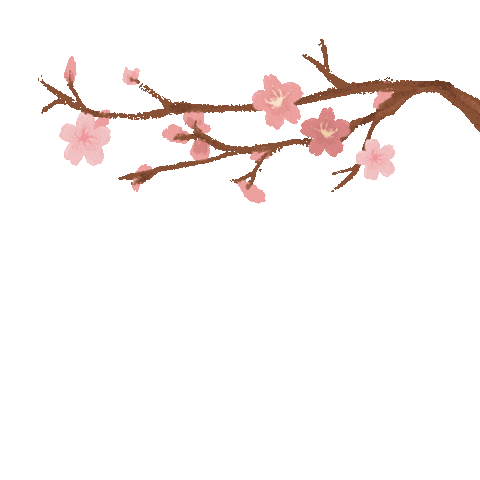 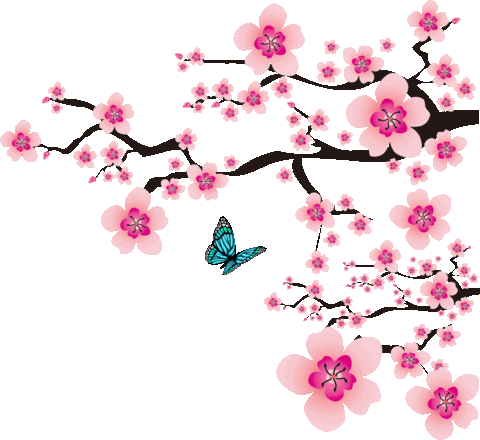 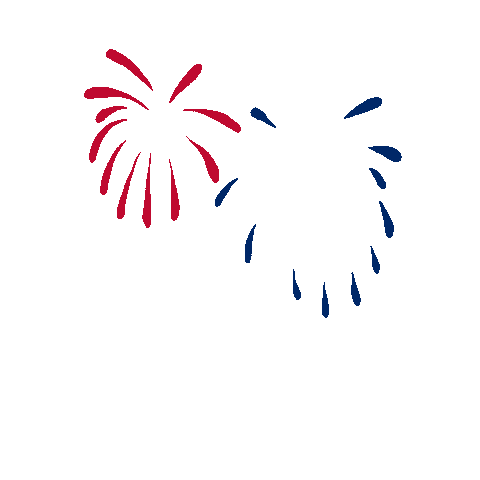 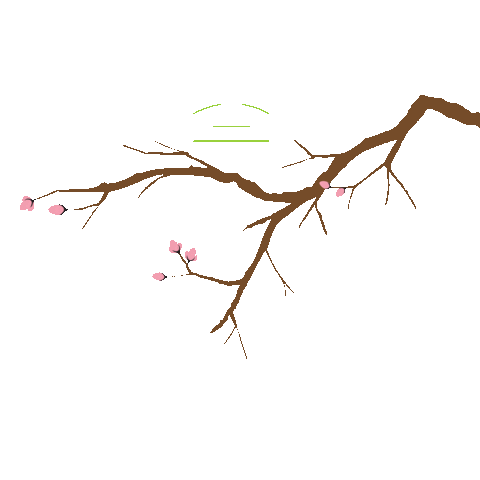 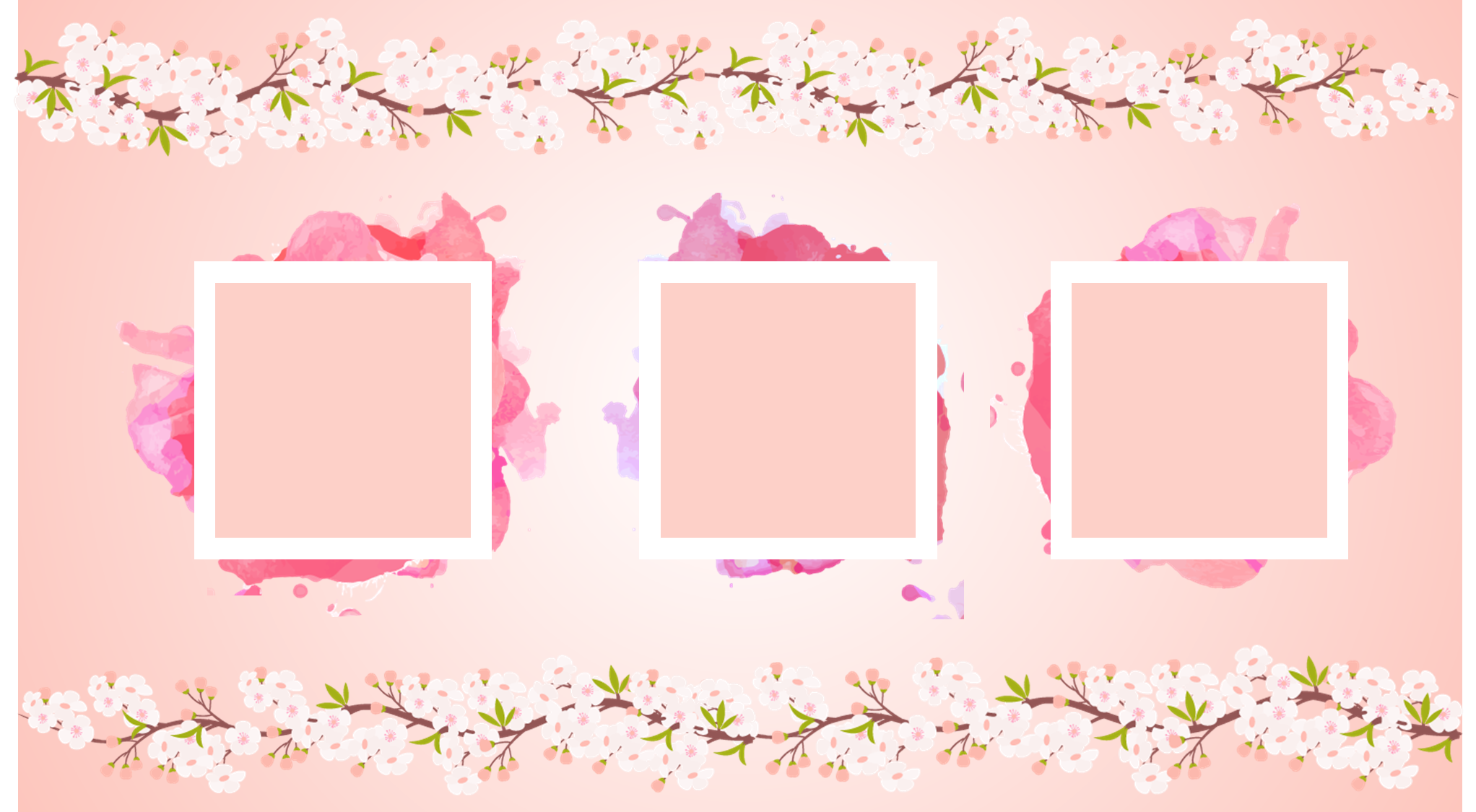 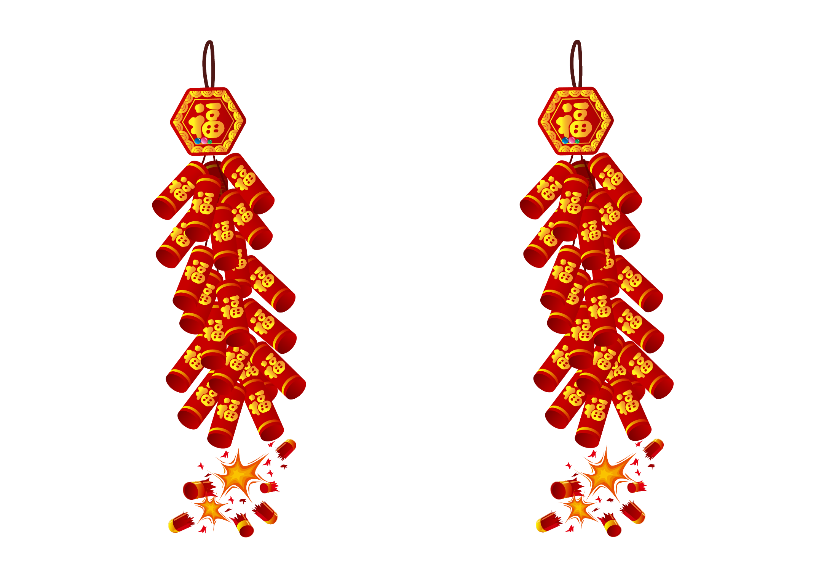 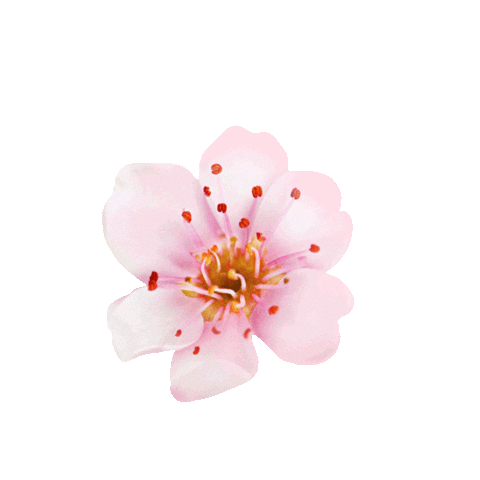 5. Cây hoa đào có gì đáng khen?
5
Cây hoa đào đáng khen ở chỗ: không kiêu căng khi được các loài hoa khác khen mình đẹp, mà hoa đào nói vẻ đẹp này có được nhờ vào công của thiên nhiên và người chăm sóc, không ghét khi bị các loài hoa khác chê mình xấu, và luôn hòa đồng, sống chan hòa với mọi người.
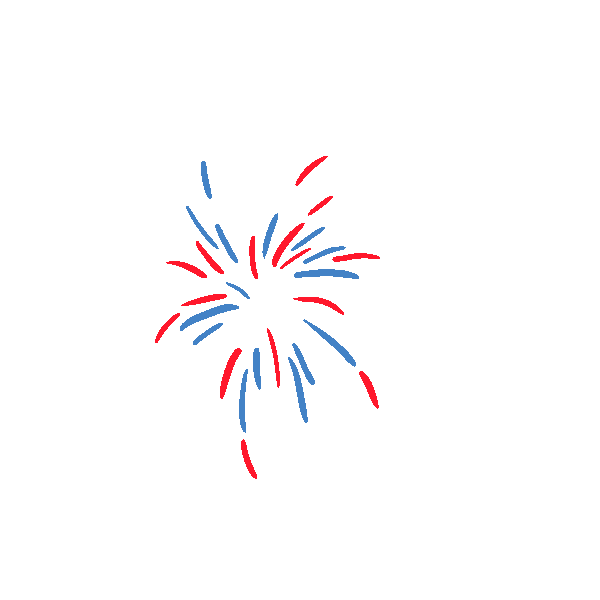 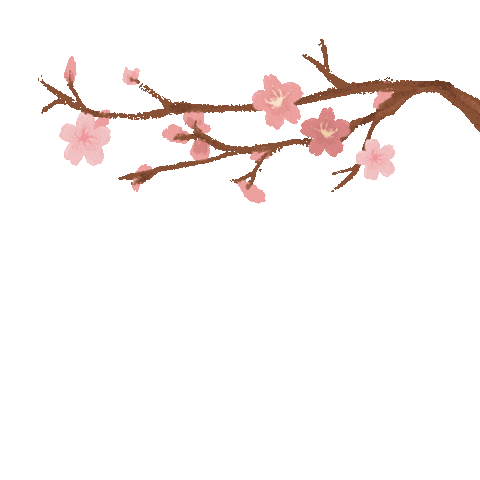 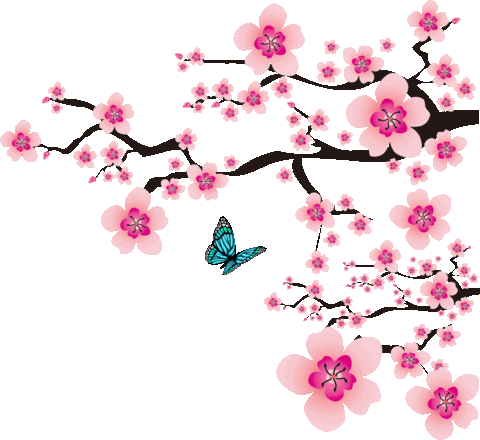 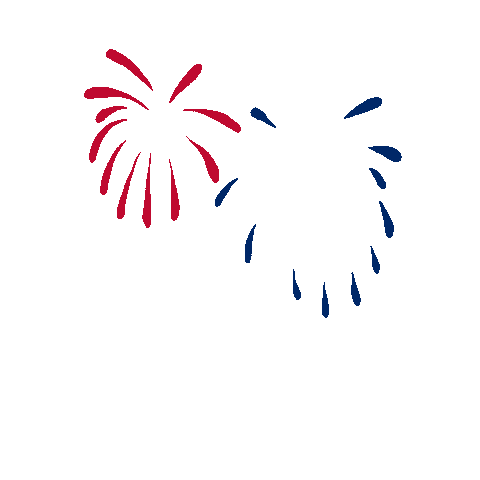 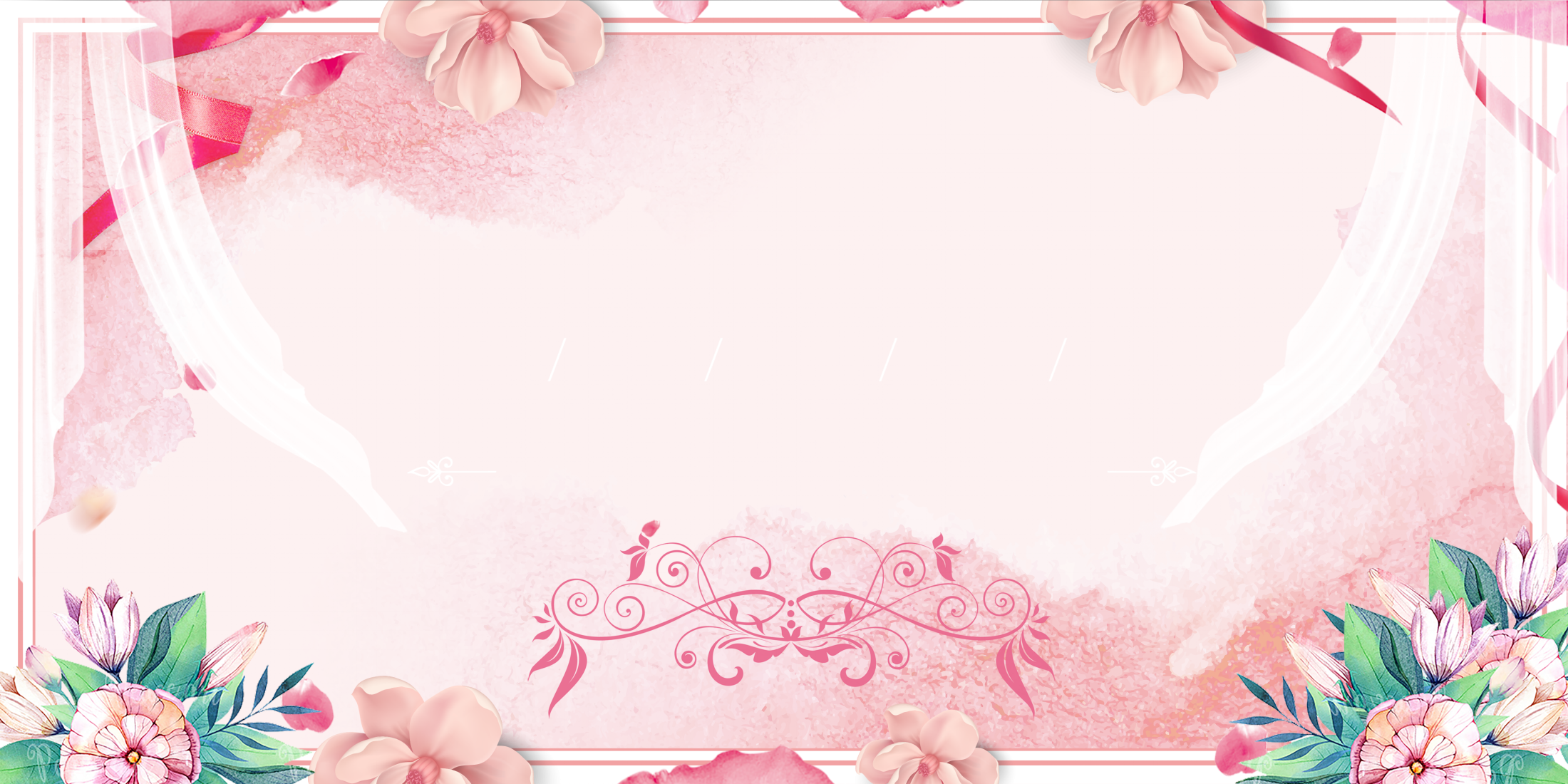 Nội dung bài học
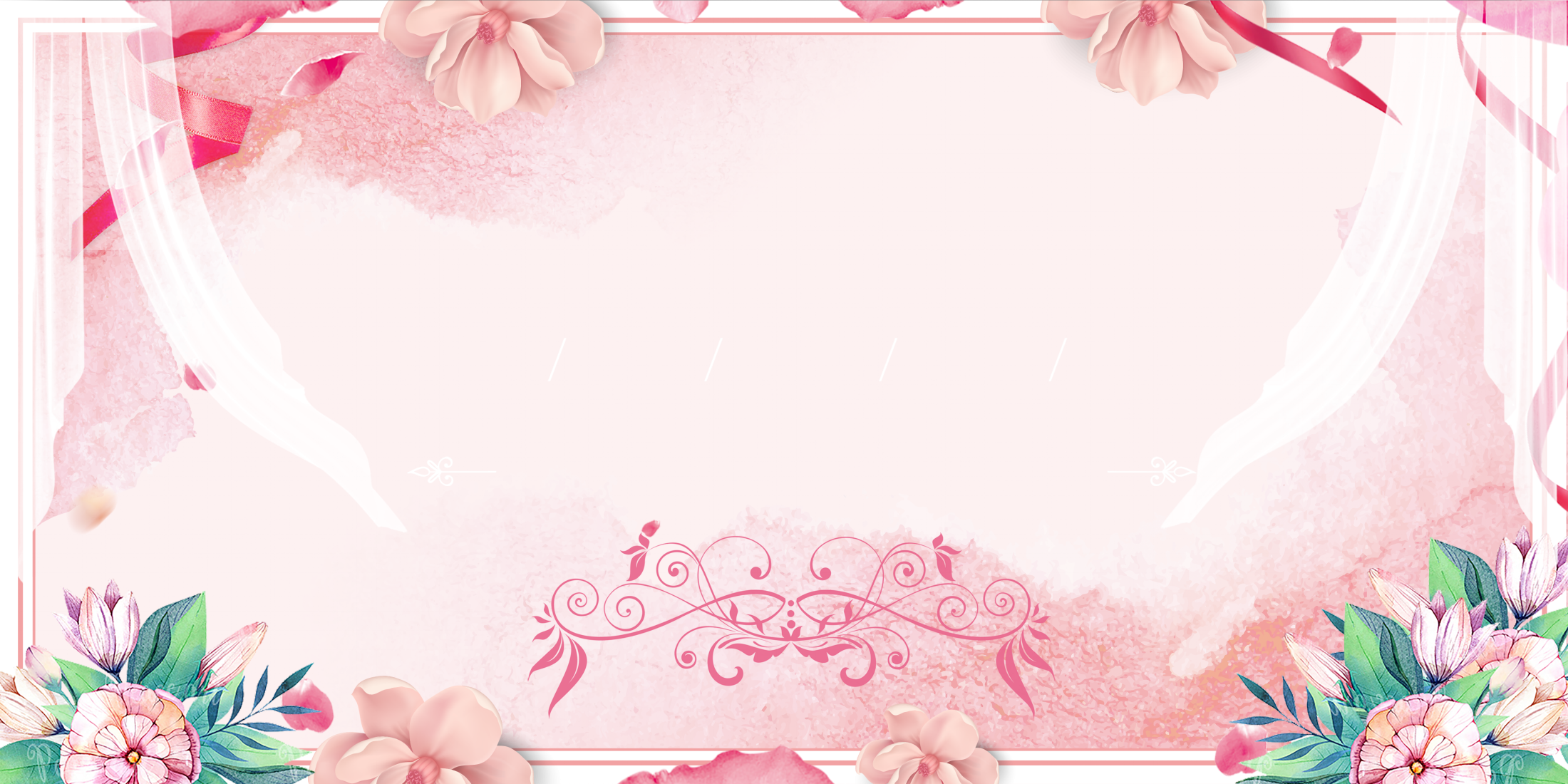 Nội dung bài học
Khiêm tốn, biết ơn cội nguồn, biết cùng bạn bè góp sức mang lại vẻ đẹp chung.
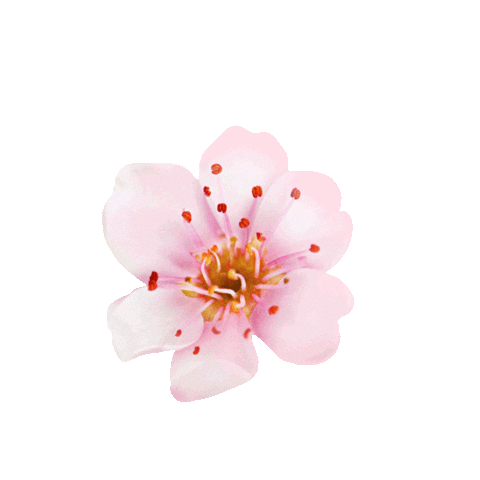 TẠM BIỆT
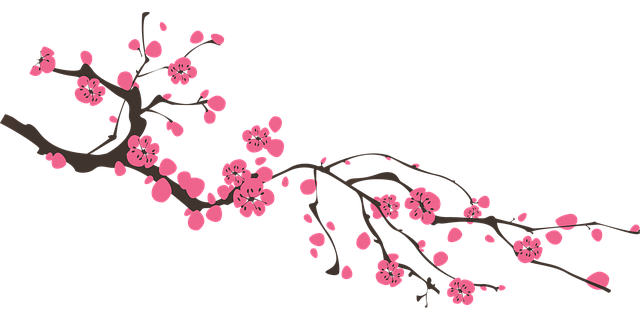 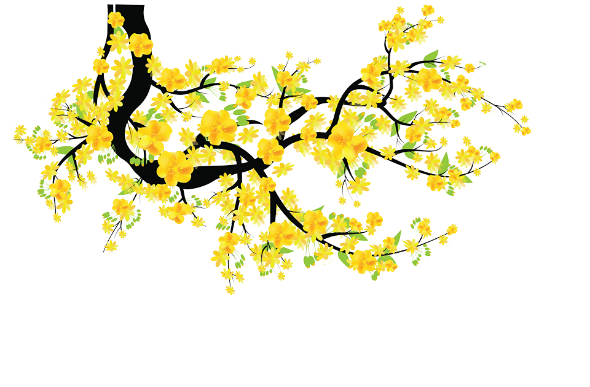